0
22
Populations and Gene Pools
A population is a group of interbreeding organisms. 

A gene pool is the collection of genes and alleles found in the members of a population

Each member of a population carries a portion of the gene pool in its genome

The pattern of mating between individuals and the effect of evolutionary processes on alleles determine how alleles are dispersed into genotypes, and their frequencies in successive generations
2
© 2015 Pearson Education, Inc.
Genetic Variation, Population and Evolution
Population genetics is the study of the distribution and changes in frequency of alleles within populations.

The main processes of evolution (natural selection, genetic drift, gene flow, mutation and genetic recombination) form an integral part of the theory that underpins population genetics.

Population genetics examine phenomena as adaptation, speciation, population subdivision, and population structure.
The Genetic Variation in a Population Is Caused by Multiple Factors
Mating

Random forces- Genetic drift and population bottleneck

Distribution

Migration
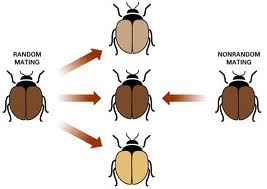 Mating and inbreeding
Individuals do not always chose their partner via random mating. Nonrandom mating can sometimes occur because one organism chooses to mate with another based on certain traits. Specific behavioral choices during mating shape the genetic combinations that appear in successive generations. Mating patterns of that population are no longer random.

Nonrandom mating can generate: 
-inbreeding, individuals with similar genotypes are more likely to mate with each other rather than with individuals with different genotypes. The genetic consequences of inbreeding for populations are an increase in the frequency of homozygous genotypes and a decrease in frequency of heterozygous genotypes
Inbreeding depression is the reduction in fitness of inbred organisms due to the reduced level of heterozygosity
Genetic Drift
Variation in the relative frequency of different genotypes in a small population, owing to the chance disappearance of particular genes as individuals die or do not reproduce. Changes in relative allele frequency, called genetic drift, can either increase or decrease by chance over time. An allele is either lost by a population or is the only allele present at a particular gene locus within a population. Both possibilities decrease the genetic diversity of a population. Typically, genetic drift occurs in small populations, where infrequently occurring alleles face a greater chance of being lost.
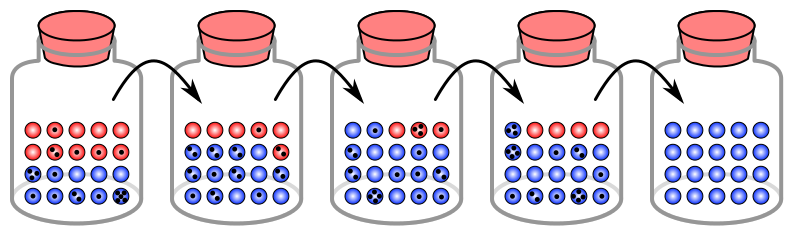 Genetic Drift
Genetic drift refers to chance fluctuations of allele frequencies that result due to “sampling error”

Genetic drift occurs in all populations but is especially prominent in small populations

Genetic drift can raise or lower the frequency of an allele in a small population every generation

Once allele frequencies are changed, the next generation begins with the new frequencies
7
© 2015 Pearson Education, Inc.
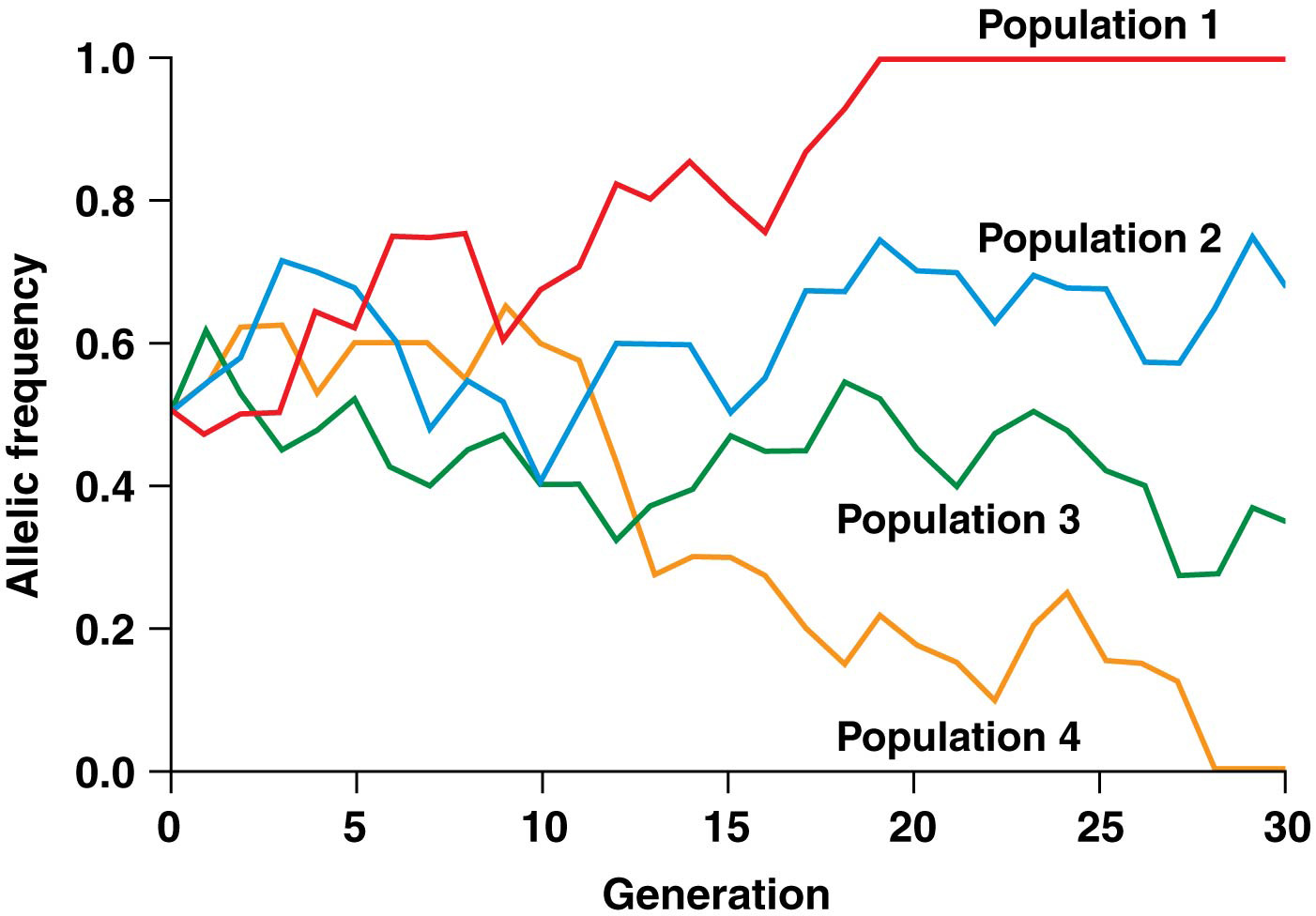 59
Genetic drift and the Founder Effect
Small population size provides the conditions under which sampling errors can produce significant genetic drift of allele frequency

Establishment of a new population by a small number of founding organisms can produce a difference in allele frequencies, and is called the founder effect
9
© 2015 Pearson Education, Inc.
Genetic Bottlenecks
In genetic bottlenecks, a relatively large population is reduced to a small number by a catastrophic event unrelated to natural selection

Survivors of the bottleneck likely have a low level of genetic diversity and usually carry alleles in very different frequency than the original population

Genetic drift is common after a population experiences a population bottleneck.
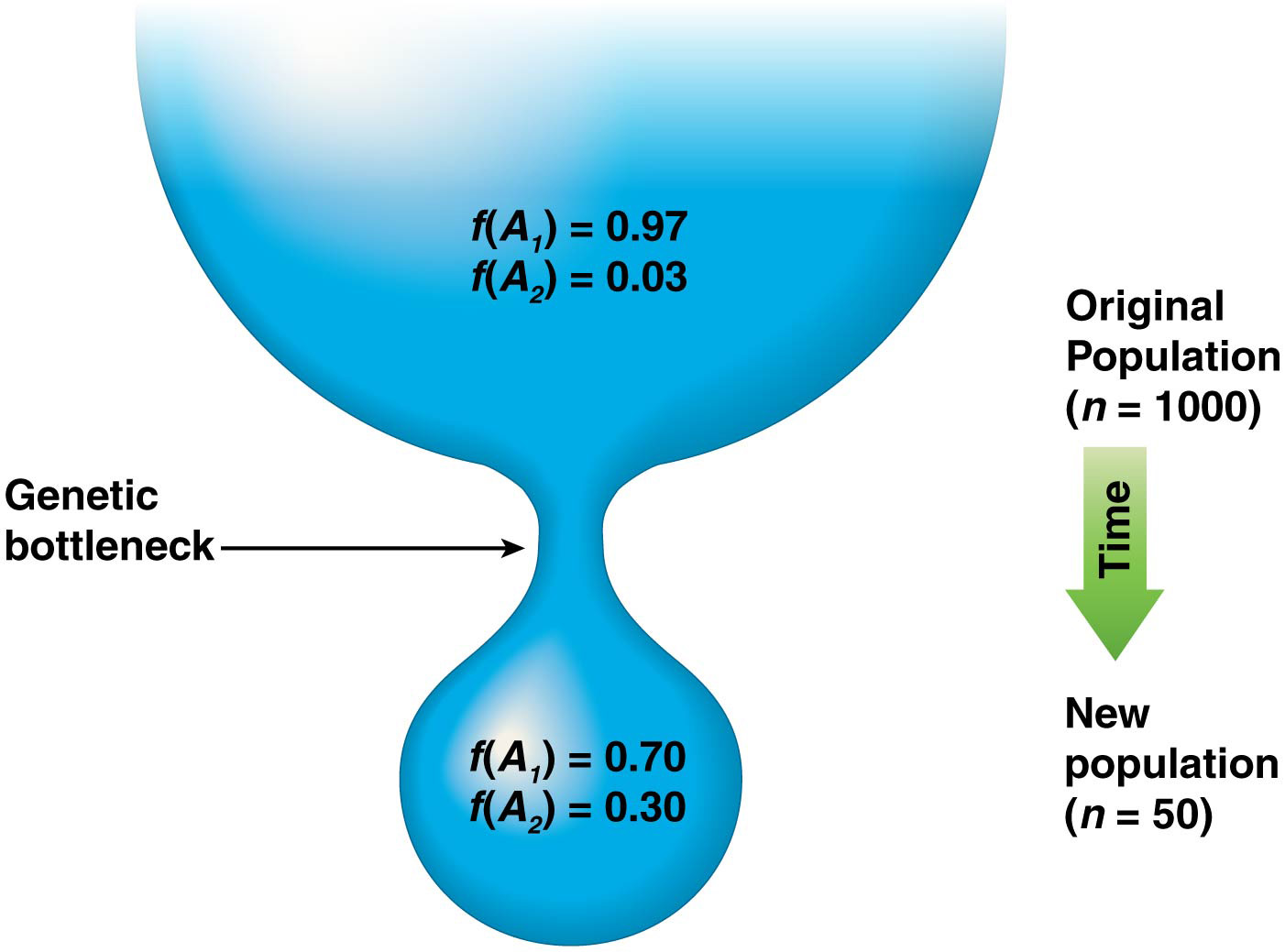 10
© 2015 Pearson Education, Inc.
Distribution
How does the physical distribution of individuals affect a population? A species with a broad distribution rarely has the same genetic makeup over its entire range. For example, individuals in a population living at one end of the range may live at a higher altitude and encounter different climatic conditions than others living at the opposite end at a lower altitude.

The relative allele frequency may differ dramatically from those at the opposite boundary. Distribution is one way that genetic variation can be preserved in large populations over wide physical ranges, as different forces will shift relative allele frequencies in different ways at either end.
Migration Is Movement of Organisms and Genes between Populations
Migration is the movement of organisms from one location to another. Although it can occur in cyclical patterns (as it does in birds), migration when used in a population genetics context often refers to the movement of organisms between populations and the reproduction of migrant organisms in their new populations.

Migration is also known as gene flow and the new population is called an admixed population
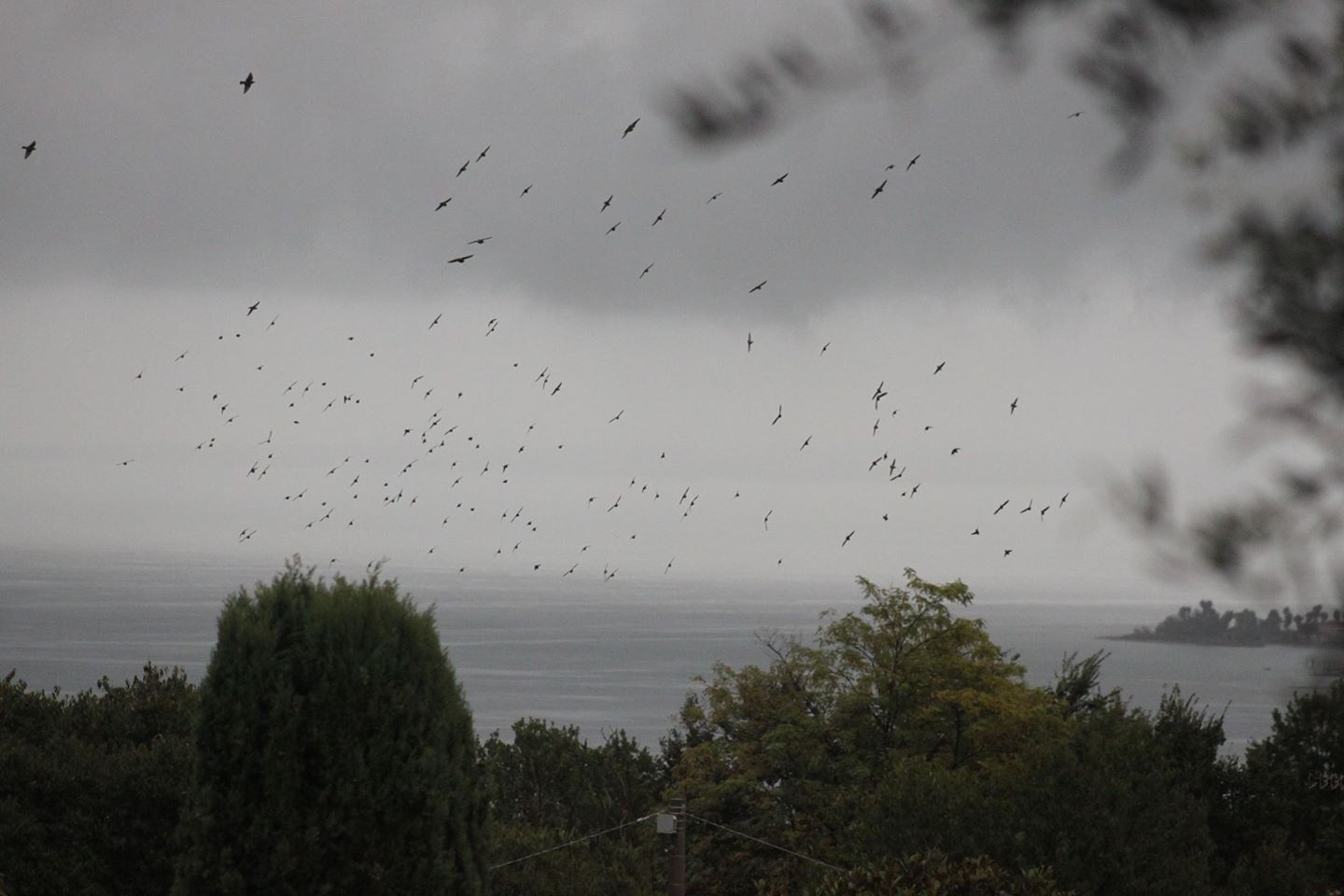 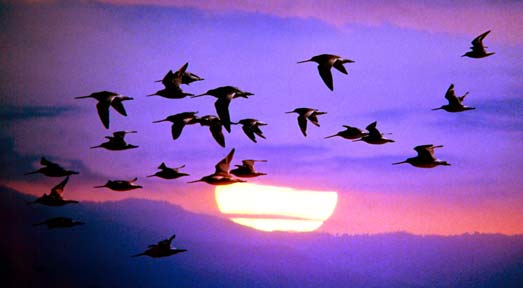 12
Migration and the effects of Gene Flow
Gene flow has two principal effects on population

In the short run, gene flow can change allele frequencies in the admixed population

In the long run, gene flow acts to equalize frequencies of alleles between populations that remain in genetic contact
13
© 2015 Pearson Education, Inc.
Island Model of Migration
A one-way gene flow from population 1 into population 2 is described by the island model of migration

It depicts gene flow from a mainland population to an island population

The admixed population has an immediate evolutionary change in allele frequencies, but will not be in H-W equilibrium at first; this requires one generation of random mating
14
© 2015 Pearson Education, Inc.
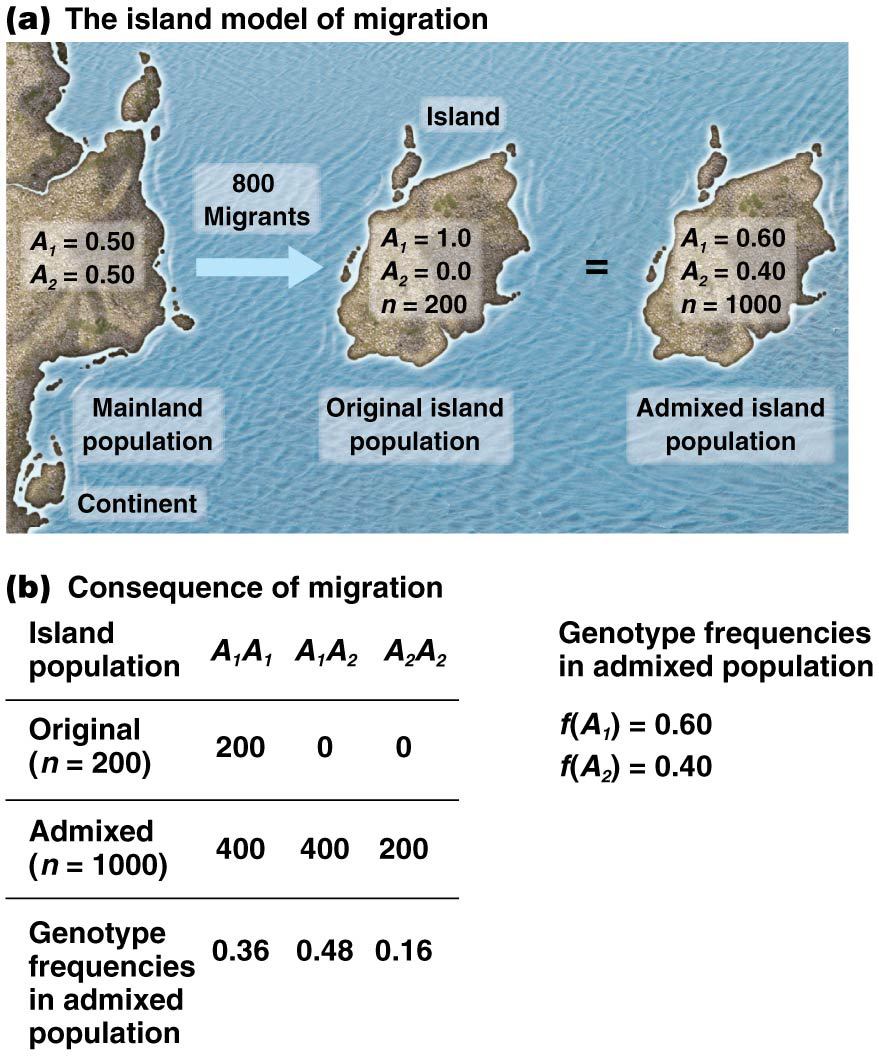 54
Fundamentals of Population Genetics
Hardy-Weinberg principle

Natural Selection and Adaptation

Genetic drift

Mutation

Gene flow and transfer
22.1 The Hardy-Weinberg Equilibrium Describes the Relationship of Allele and Genotype Frequencies in Populations
In the early 1900s, several researchers debated the fate of genes in populations

With random mating and the absence of evolutionary change, allele frequencies result in a stable equilibrium frequency

Hardy-Weinberg (H-W) equilibrium, predict the frequencies of alleles and genotypes
17
© 2015 Pearson Education, Inc.
Assumptions of Hardy-Weinberg Equilibrium
H-W equilibrium serves as a model to calculate the frequencies of alleles and genotypes in a theoretical population that is: a) infinitely large, b) practices random mating, and c) does not experience evolutionary change

Under these conditions, allele and genotype frequencies should remain constant

However, in nature, no population meets all the criteria for H-W equilibrium
18
© 2015 Pearson Education, Inc.
Table 22.1 The Hardy-Weinberg Equilibrium
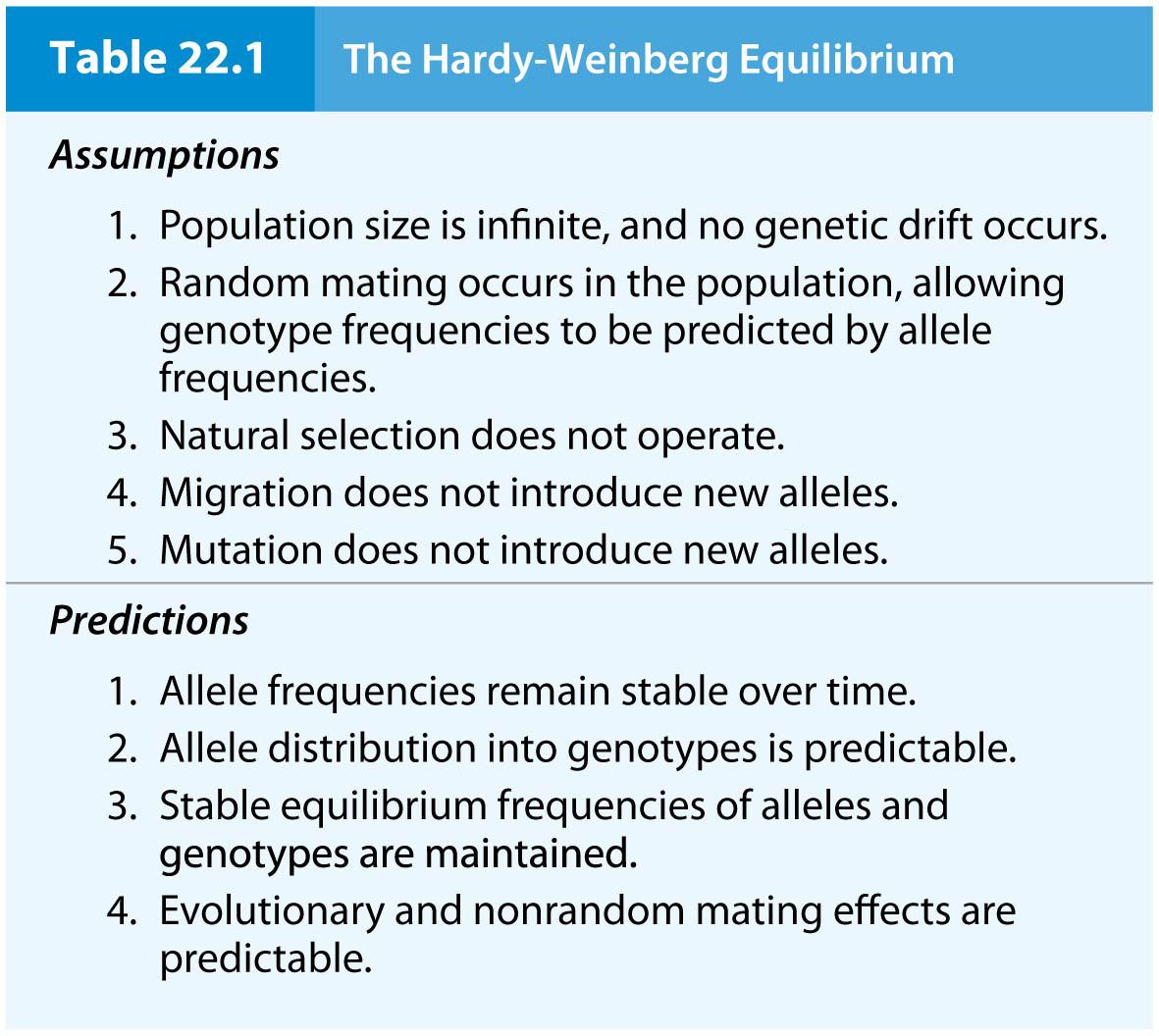 6
© 2015 Pearson Education, Inc.
The Hardy-Weinberg Equilibrium
The simplest predictions of H-W equilibrium involve two alleles of an autosomal gene, A1 and A2. The frequencies for these are given as f(A1)  p and f(A2)  q

Since there are only two alleles of the gene, p  q  1.0

Three possible genotypes: A1A1, A1A2, and A2A2

The genotype frequencies can be computed using the binomial expansion (p  q)2

The summation of the genotype frequencies is p2  2pq  q2  1.0, where p2  frequency of A1A1, 2pq  frequency of A1A2, and q2  frequency of A2A2
20
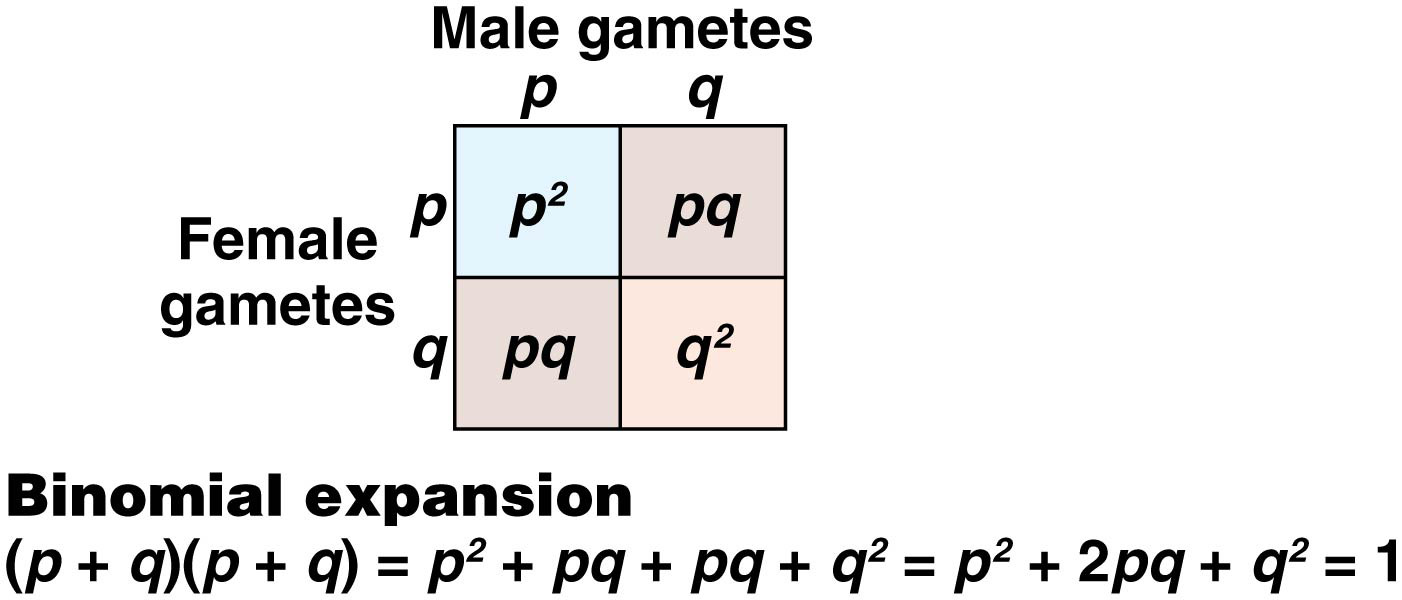 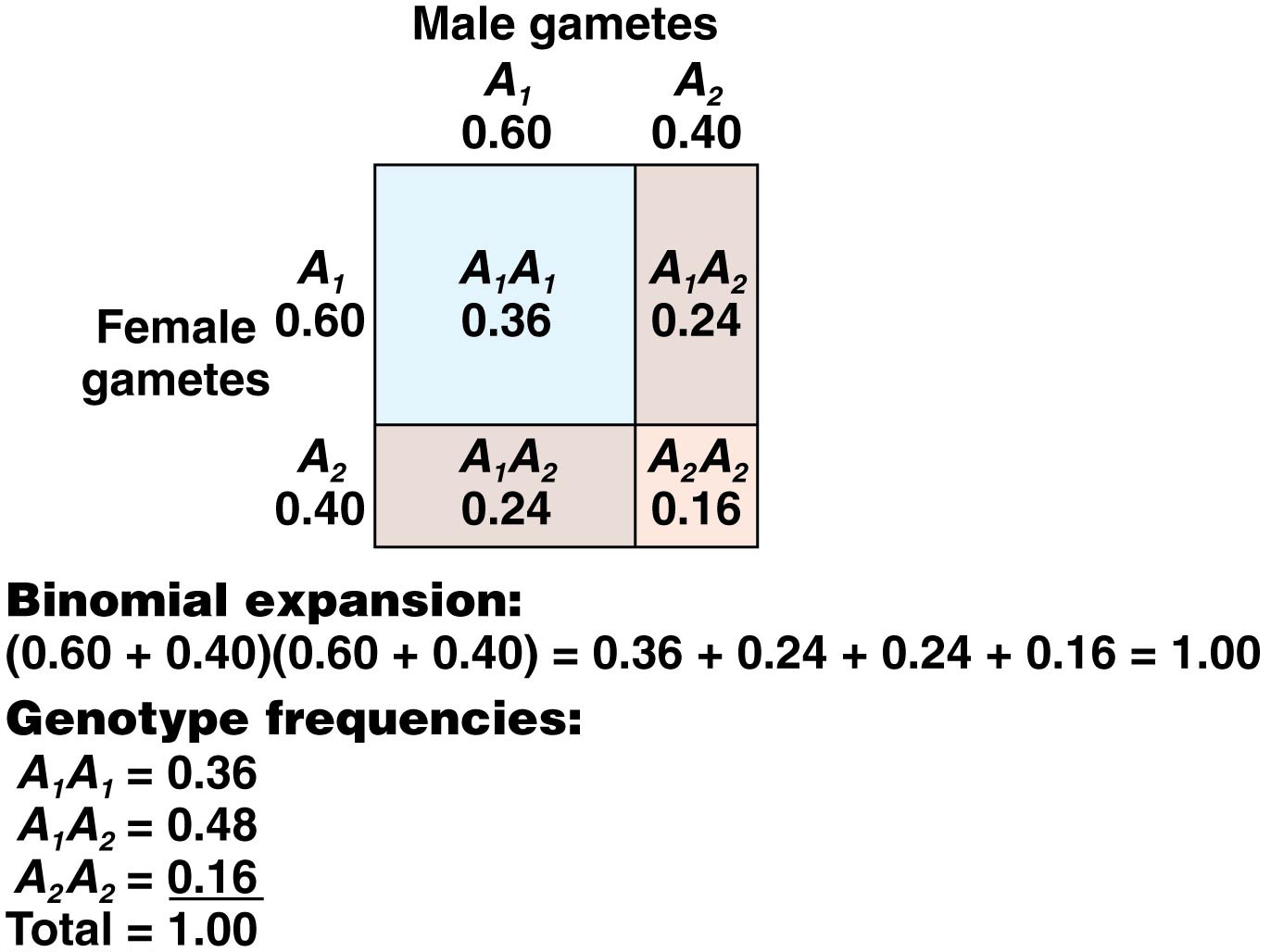 10
Random Mating Leads to Predictable Genotype Frequencies
Random mating for one generation produces genotype frequencies that can be predicted from allele frequencies









With random mating and no evolutionary change, these frequencies will remain constant from one generation to the next
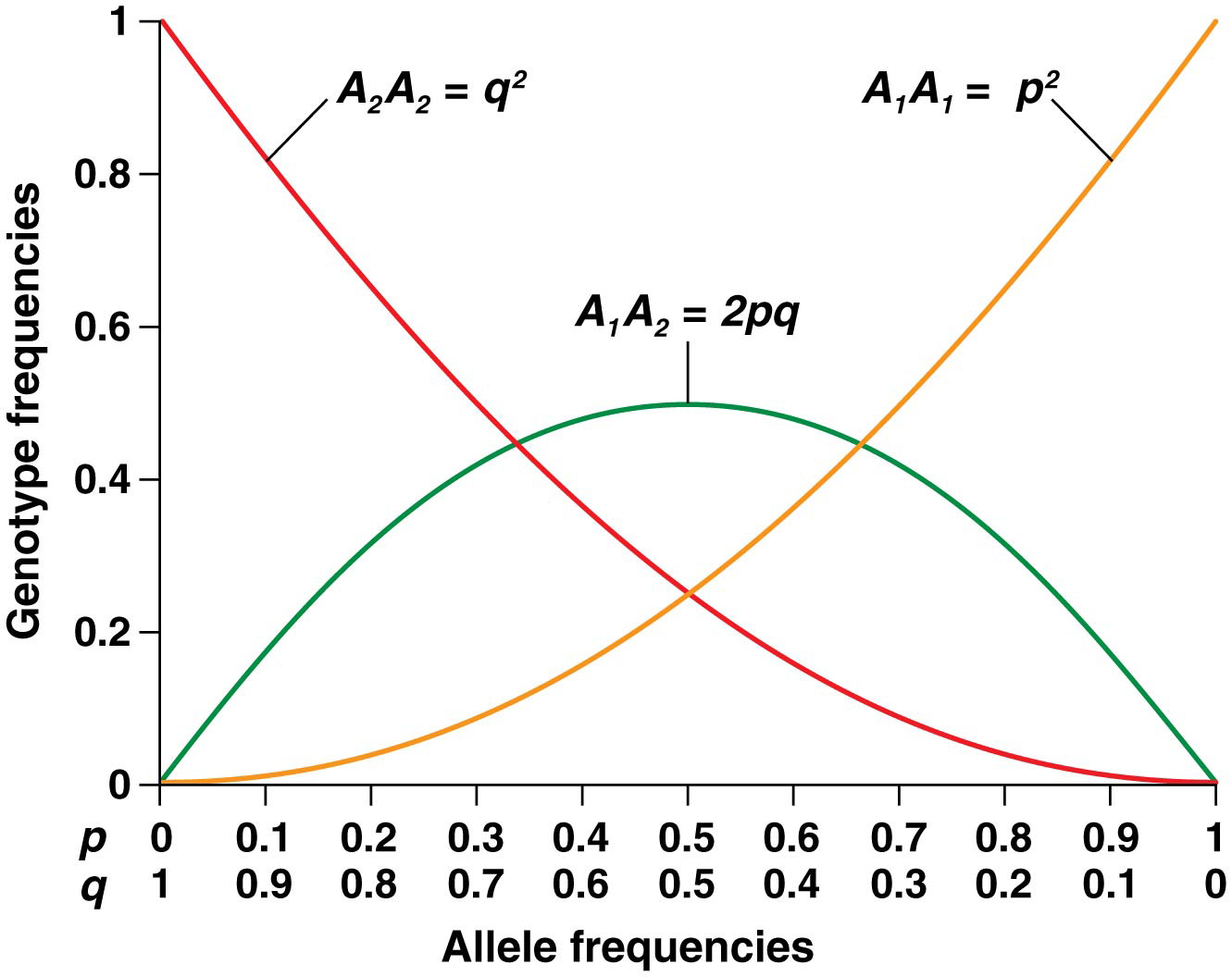 For any frequency of p and q, an expected equilibrium distribution of genotypes can be derived
Figure 22.4 One generation of random mating produces Hardy-Weinberg equilibrium frequencies for genotypes of autosomal genes.
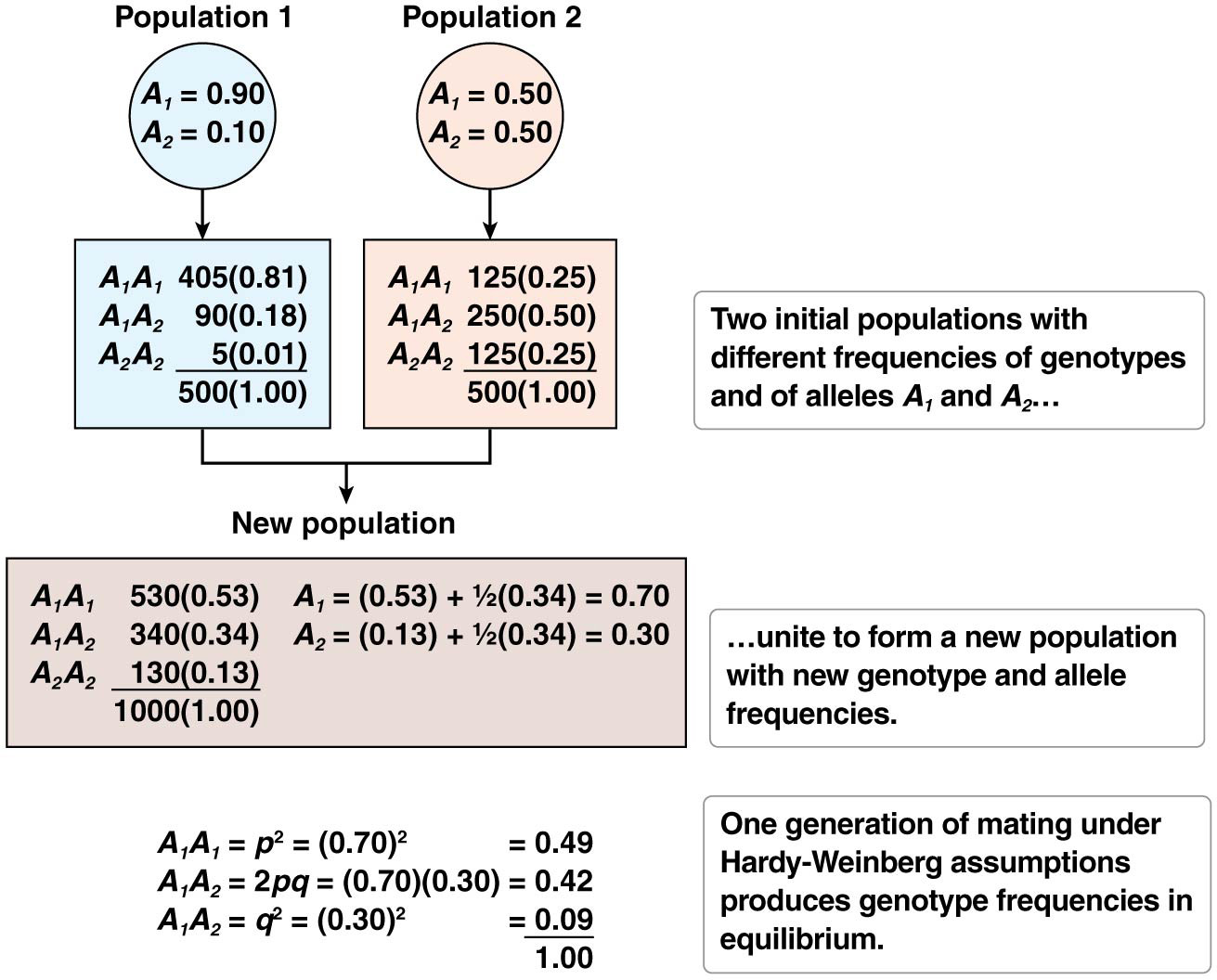 15
© 2015 Pearson Education, Inc.
The Hardy-Weinberg Equilibrium for More Than Two Alleles
H-W equilibrium values can be determined for more than two alleles, for example, in the case of three alleles, such as the ABO blood type alleles

The allele frequencies are p, q, and r

In this case, p  q  r  1.0 and the allele frequencies are calculated by 
    the trinomial expansion: (p  q  r)2

The six possible genotypes are 
p2  2pq  q2  2pr  r2  2qr  1.0
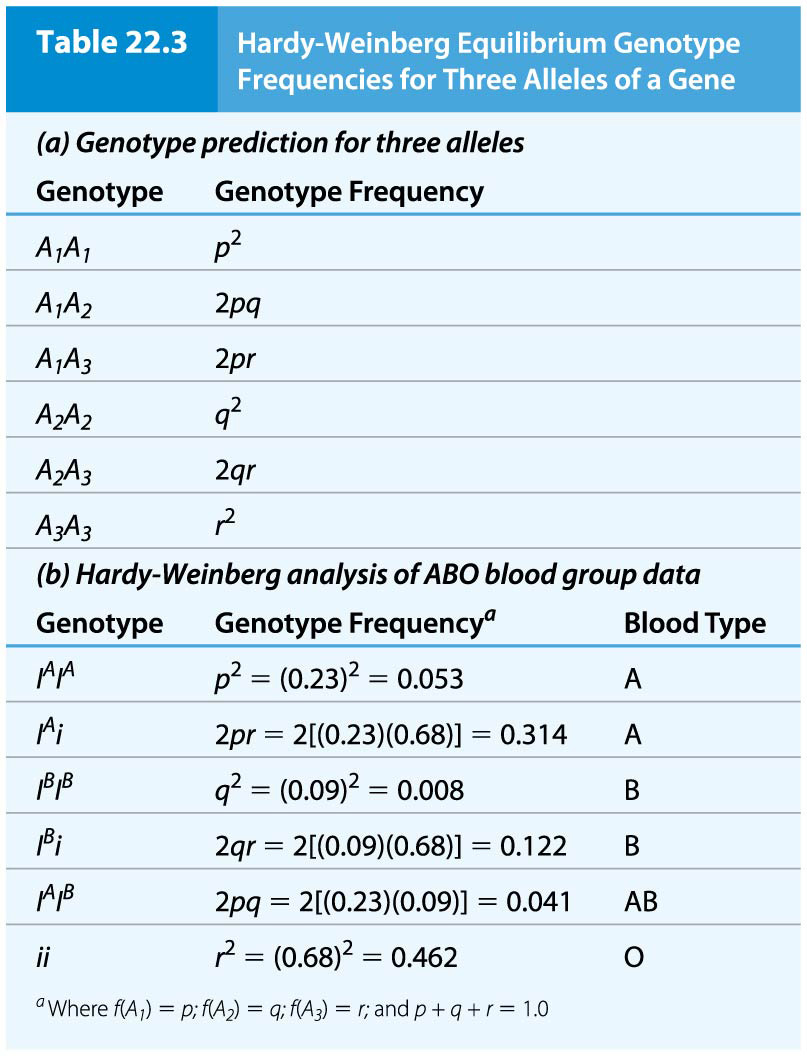 24
© 2015 Pearson Education, Inc.
Determining Autosomal Allele Frequencies in Populations
Comparisons of allele frequencies among populations can identify relationships and diversification of populations. Documentation of allele frequency changes over time is a hallmark of population evolution

Several methods can be utilized to calculate allele frequencies. 

The square root is the only method can be used if a population is in H-W equilibrium. It does not require the exact genotype of every individual to be known; for example, it does not require that homozygous dominant and heterozygous individuals be distinguished. The q term is calculated as the square root of the frequency of the homozygous recessive class, and then p is simply calculated as 1.0  q
25
The Chi-Square Test of Hardy-Weinberg Predictions
The assumptions of H-W equilibrium are unattainable in real populations

The chi-square test can be used to determine whether observed genotype frequencies in populations are significantly different from those predicted by H-W equilibrium

If chi-square analysis shows significant deviation from H-W equilibrium expectations, the cause can be investigated
26
© 2015 Pearson Education, Inc.
22.2 Natural Selection Operates through Differential Reproductive Fitness within a Population
H-W equilibrium is maintained when there is no evolutionary change in a population

However, allele frequencies do change when evolution occurs

The evolutionary impact can be calculated as long as the effect on allele frequency can be estimated
27
© 2015 Pearson Education, Inc.
Differential Reproduction and Relative Fitness
Natural selection favors the reproductive success of some members of a population over others 

The consequence of natural selection that leads to increased reproductive success of individuals with certain phenotypes is called differential reproduction

A common way to quantify natural selection intensity is to compare the reproductive success of other genotypes relative to the most favored genotype. This is called relative fitness (w), and organisms with the highest reproductive success are assigned a value of w  1.0
28
Modes of Selection
Three possible modes that affect mean and variance in populations

Directional selection is when the mean is shifted in one direction because one extreme of the phenotype distribution is favored; the phenotypic range is narrowed and variance is reduced

Stabilizing selection favors an intermediate phenotype over extremes, and phenotypic variance is reduced

Disruptive selection occurs when the extreme phenotypes are favored over the intermediate phenotypes. In disruptive selection, the phenotypic variance is increased and a phenotypic split may occur within the population
Modes of Selection
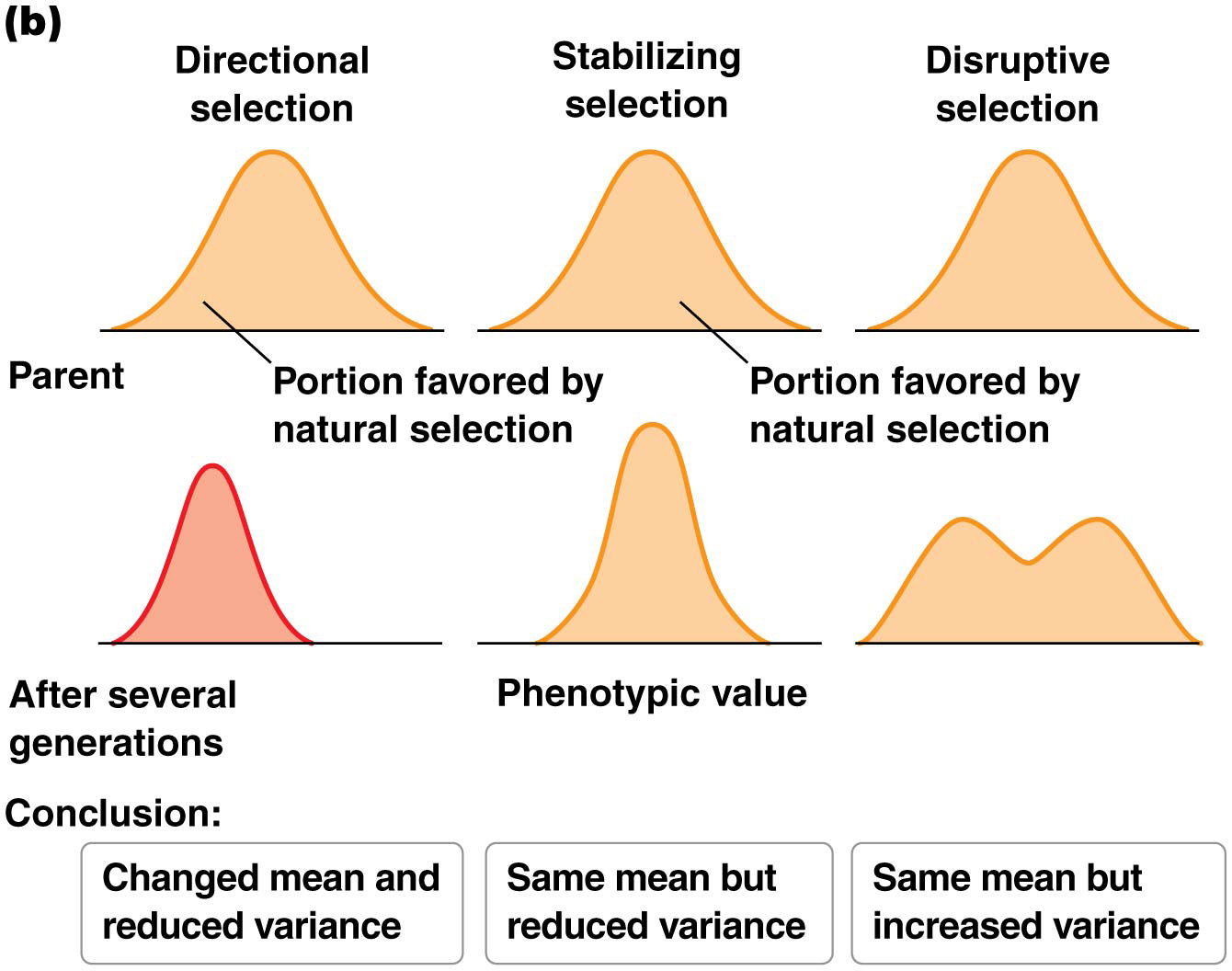 55
Modes of Selection
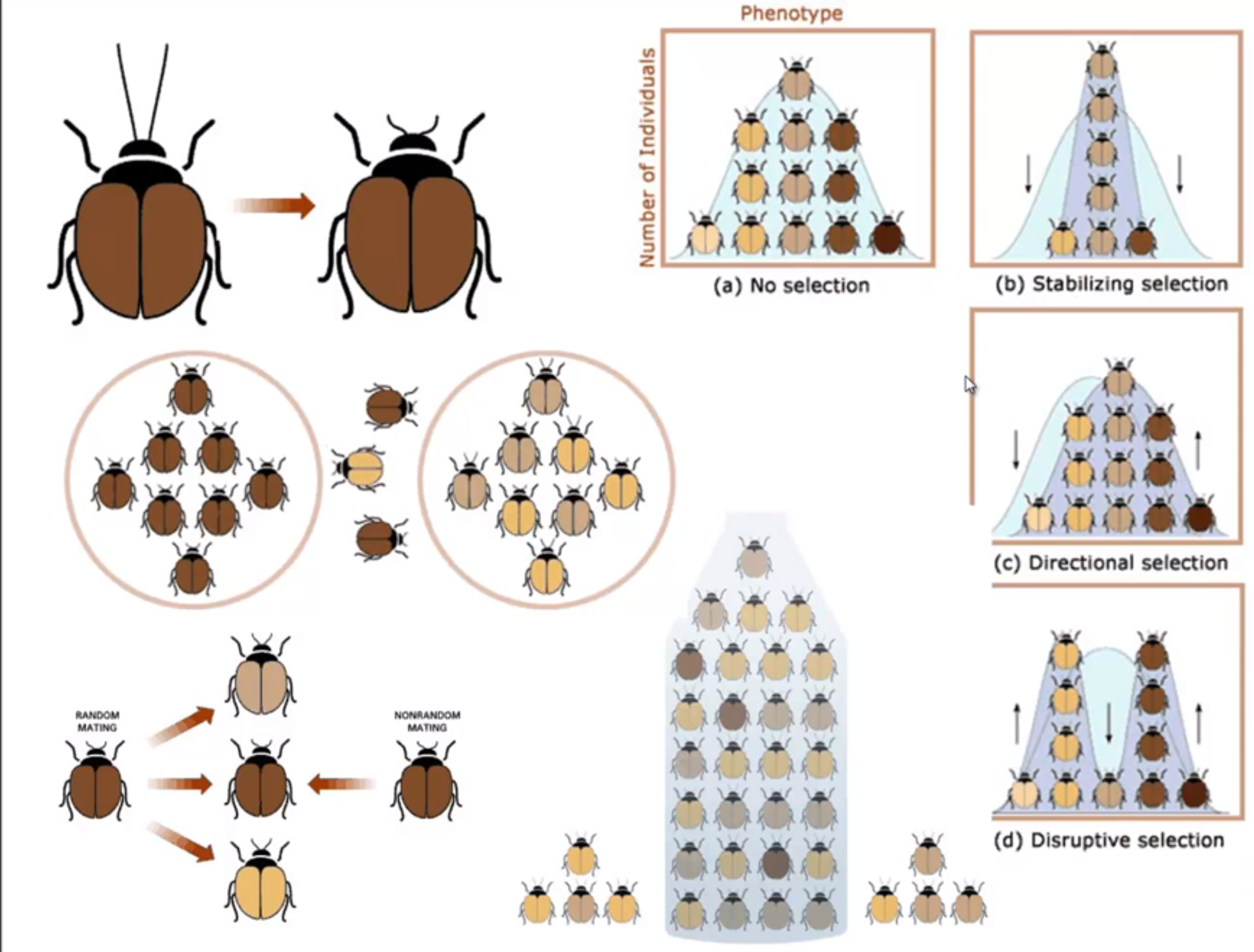 55
Directional Natural Selection
In directional natural selection, one phenotype with a homozygous genotype has a higher relative fitness than other phenotypes

Directional selection acts to increase the frequency of the favored allele over the others

For example, a case of codominant alleles of a gene, B1 (p  0.60) and B2 (q  0.40), with B1B1 having the highest relative fitness and B2B2 having the lowest
32
© 2015 Pearson Education, Inc.
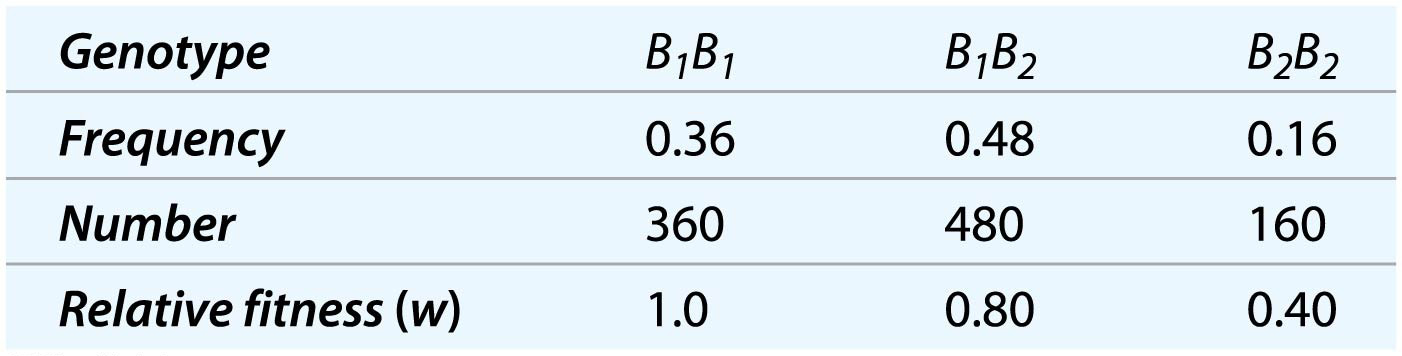 Survivors of each genotype:
	 B1B1  (1.0)(360)  360
	 B1B2  (0.80)(480)  384
	 B2B2  (0.40)(160)  64
 Allele frequencies next generation:
	 f(B1)  [(2)(360)  (384)]/1616  0.683
	 f(B2)  [(2)(64)  (384)]/1616  0.317
33
© 2015 Pearson Education, Inc.
Directional Natural Selection, Progression to Fixation
Directional natural selection will increase the frequency of certain alleles with variable intensity, depending on the strength of selection

If natural selection progresses for enough generations, the frequency of the favored allele will eventually become fixed at 1.0 and the unfavored allele will be eliminated. These fixed allele frequencies can be changed by mutation and migration, but not natural selection

Directional natural selection against organisms with the recessive phenotype will cause the frequency of the dominant allele to increase and the recessive to decrease or eventually to be completely eliminated. However, this can be a slow process, as heterozygous individuals will still carry the recessive allele
Table 22.4 A Model of Directional Selection against a Recessive Lethal Allele
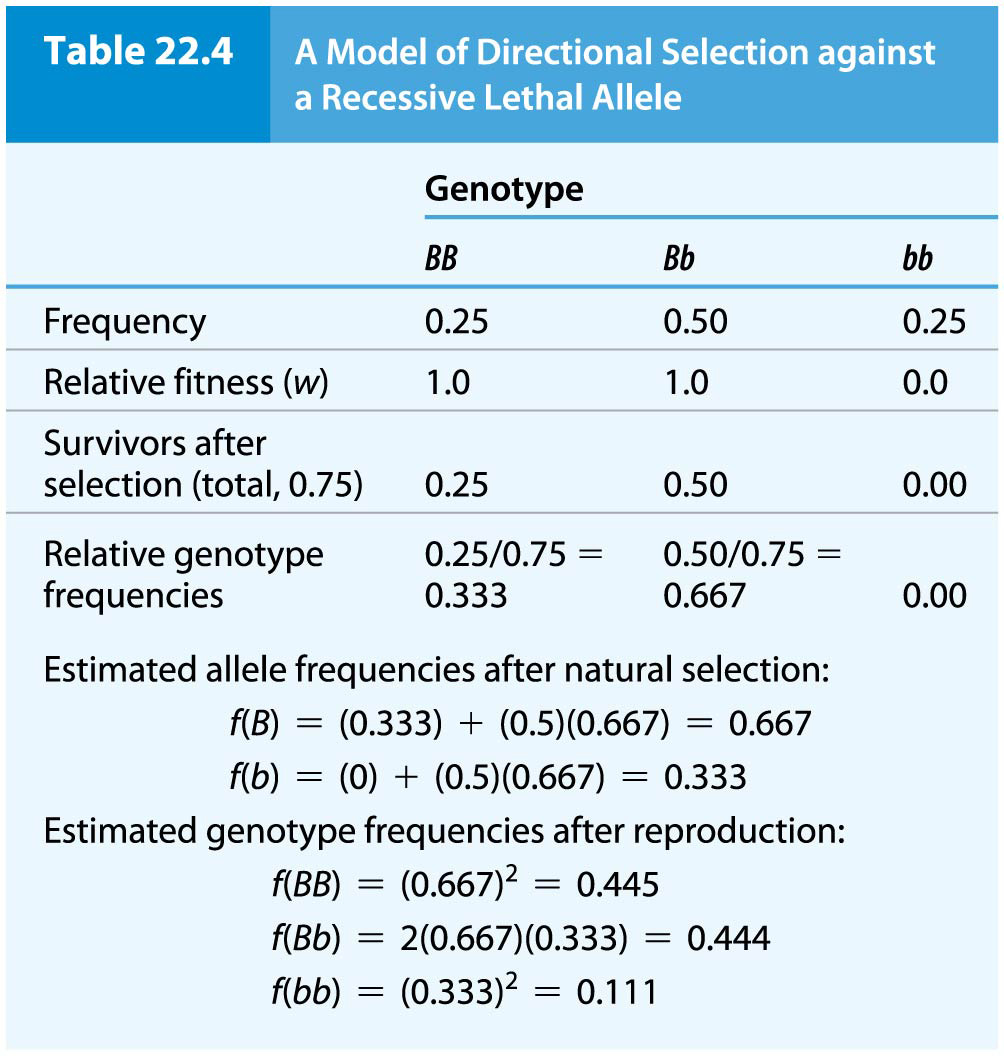 356
© 2015 Pearson Education, Inc.
Natural Selection Favoring Heterozygotes
Natural selection can produce and maintain genetic diversity within a population when the heterozygous genotype is favored

This can result in a balanced polymorphism, in which allele frequencies are maintained by selection favoring the heterozygote

For example, individuals who are heterozygous for the sickle cell anemia allele, AS, are resistant to malaria, such that heterozygotes in regions where malaria is prevalent are favored over either homozygote
36
© 2015 Pearson Education, Inc.
Table 22.5 A Model of Natural Selection Favoring the Heterozygous Genotype
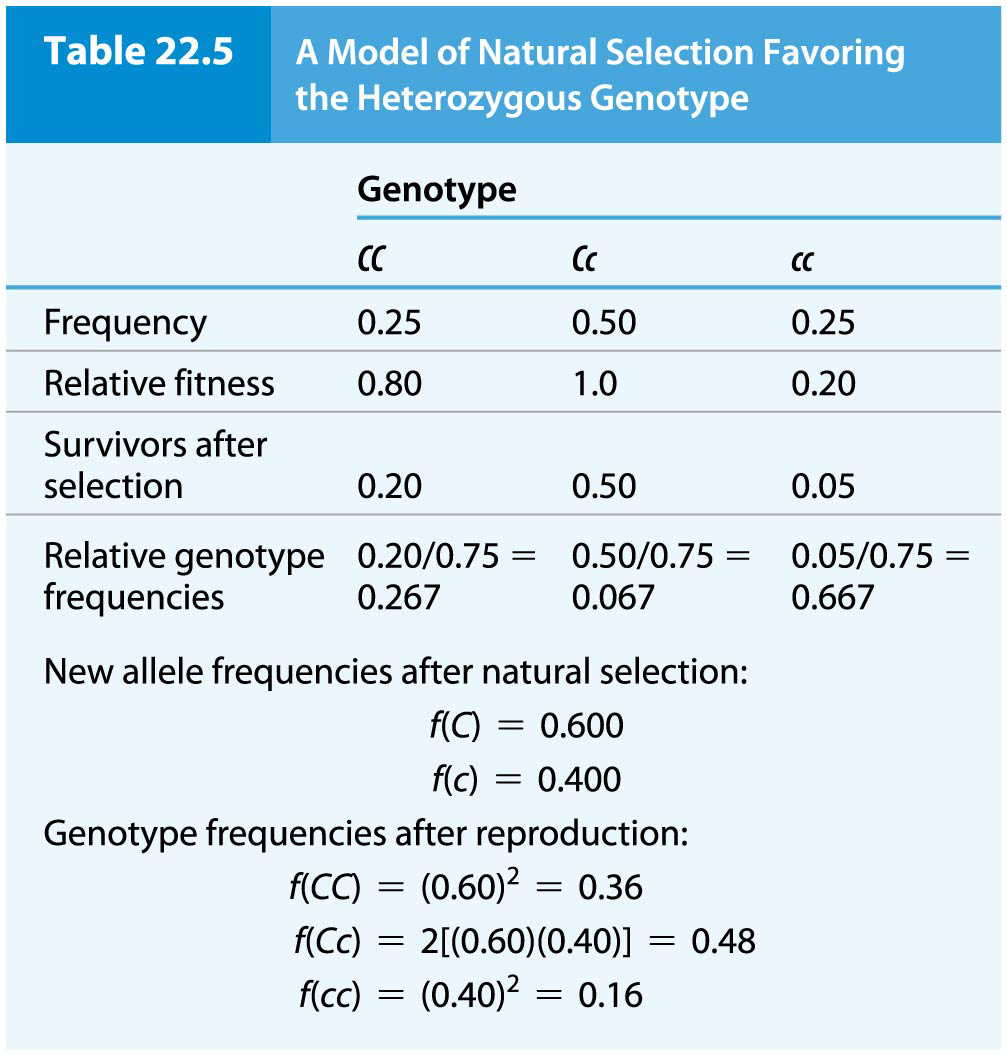 42
© 2015 Pearson Education, Inc.
22.3 Mutation Diversifies Gene Pools
Mutation is the ultimate source of all new genetic variation in populations. Mutations in the real world are commonly subject to natural selection

Gene mutation is a slow process, with small and gradual effects on allele frequencies in populations

The forward mutation rate () pertains to A1 to A2 mutations, that is, the creation of new mutations
The reverse mutation rate (v), or reversion rate, pertains to mutation in the opposite direction, A2 to A1

In the absence of other evolutionary effects, the consequences of forward and reverse mutation on allele frequencies can be quantified
Mutation
Selection operates against new dominant mutations that reduce fitness; when a dominant mutation is lethal or nearly so, mutant organisms will have an effective fitness value of zero

If recessive deleterious mutation is masked by the wild-type allele in heterozygotes, recessive mutations are subject to selection only in homozygotes
39
© 2015 Pearson Education, Inc.
22.7 Species and Higher Taxonomic Groups Evolve by the Interplay of Four Evolutionary Processes
Evolutionary change at the species level and above is driven by reproductive isolation that can result from any conditions that prevent one population from mating with others

Isolated populations adapt to their particular circumstances and divergence is a likely consequence
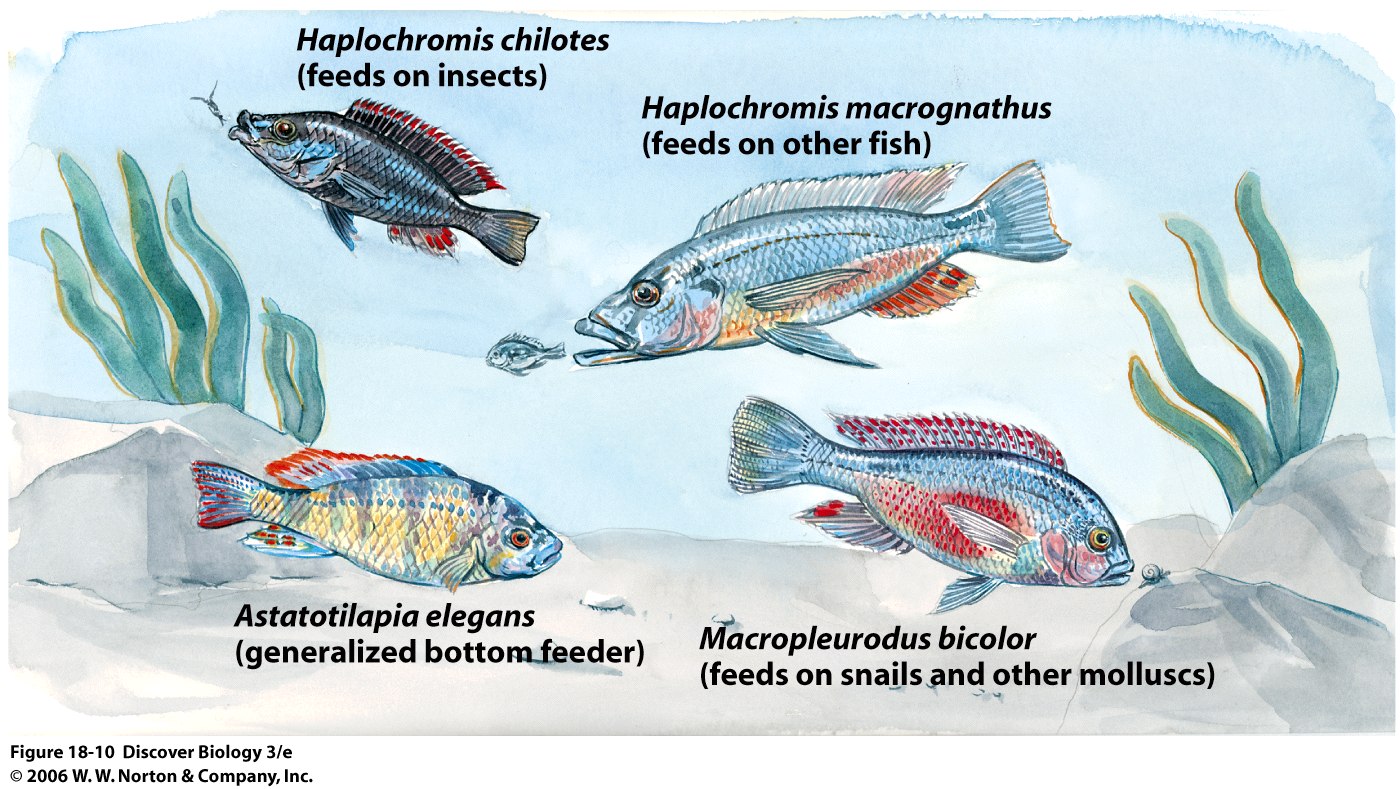 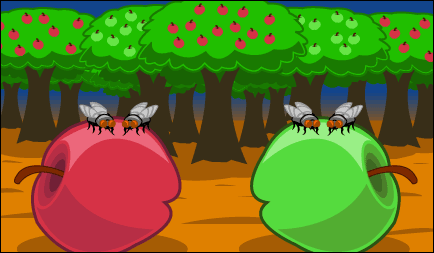 40
Processes of Speciation
Charles Darwin laid out two guiding principles of speciation in 1859

He proposed that hereditary variation exists in all species and controls phenotypic variability

He also suggested that natural selection allows for increased survival and reproduction in individuals with favored phenotypic attributes
41
© 2015 Pearson Education, Inc.
Processes of Speciation (continued)
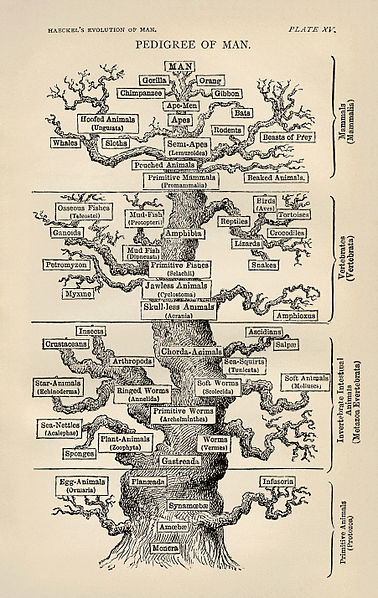 Evolutionary history resembles a multibranched bush

For example, a lineage of horses and their relatives, zebras and donkeys, can be traced from the early Eocene (54 million years ago) to present, but there are numerous branches of the lineage that did not produce modern-day organisms
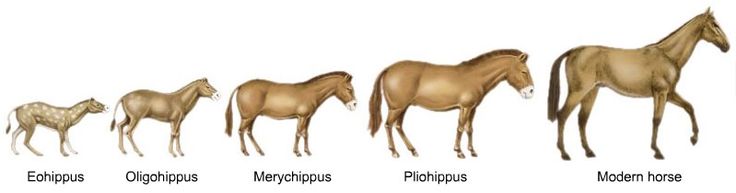 42
© 2015 Pearson Education, Inc.
Patterns of Speciation
The evolutionary tree illustrate two patterns of speciation

Anagenesis is the process by which an original species is transformed into a different species over many generations
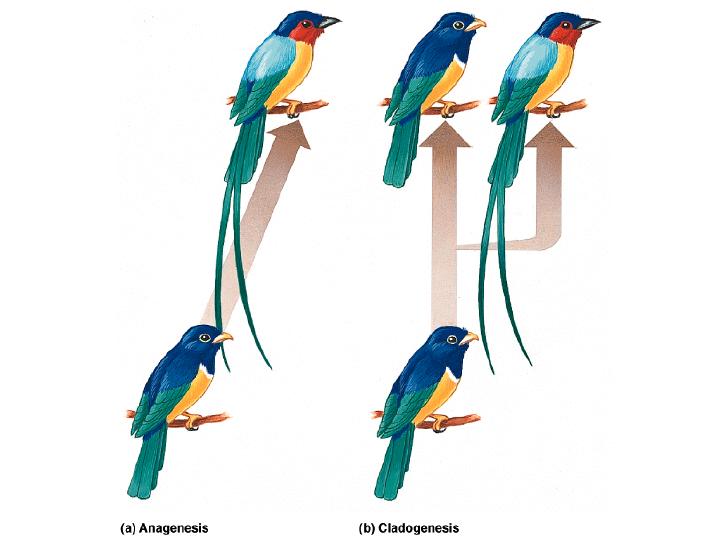 Cladogenesis is a pattern of branching in which an ancestral species gives rise to two or more new species
Reproductive Barriers
Reproductive barriers that prevent exchange of genes between populations may be prezygotic or postzygotic

Prezygotic mechanisms of reproductive isolation prevent mating among members of different species or the formation of a zygote following interspecies mating

Postzygotic mechanisms result in failure of a fertilized zygote to survive, or survival of but sterility of the individual produced
44
© 2015 Pearson Education, Inc.
Table 22.7 Mechanisms of Reproductive Isolation
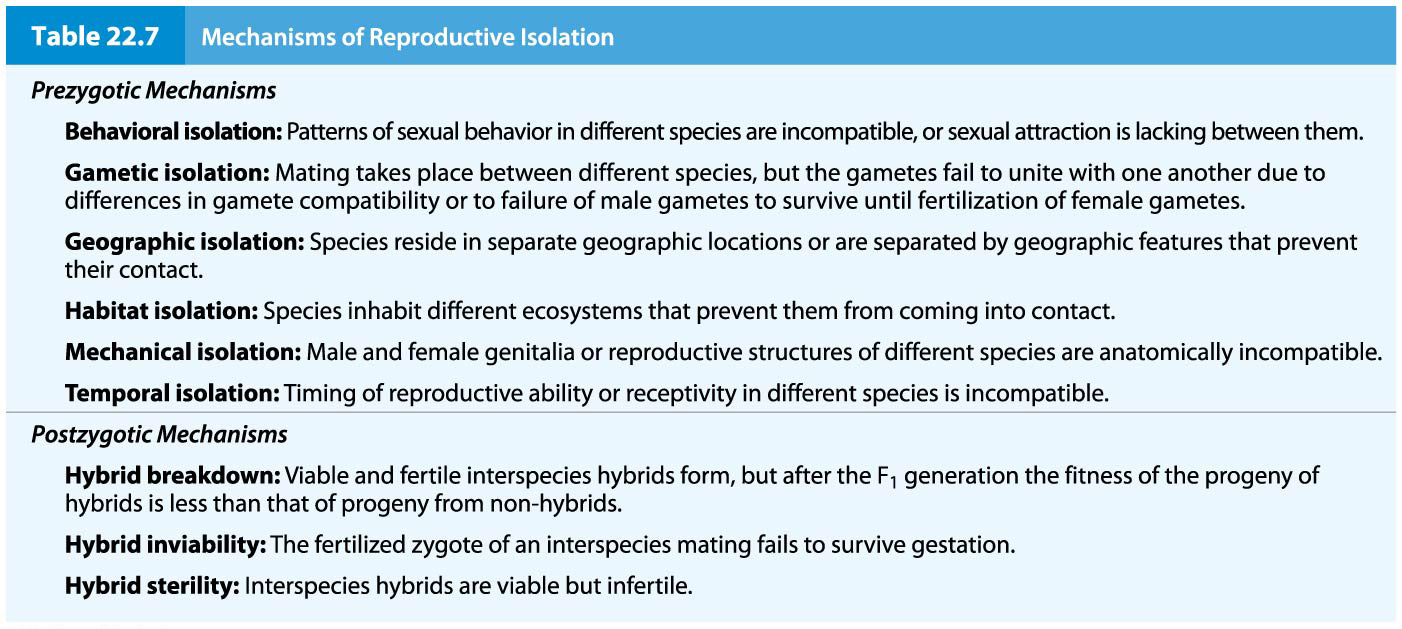 80
© 2015 Pearson Education, Inc.
Allopatric Speciation
Allopatric speciation occurs when populations are separated by a physical barrier and thus new species develop in separate geographic locations

Separation can occur by the presence of a physical barrier between two segments of a population, for example, a glacier, mountain range, or canyon. It can also result from colonization of a new territory by some members of a population
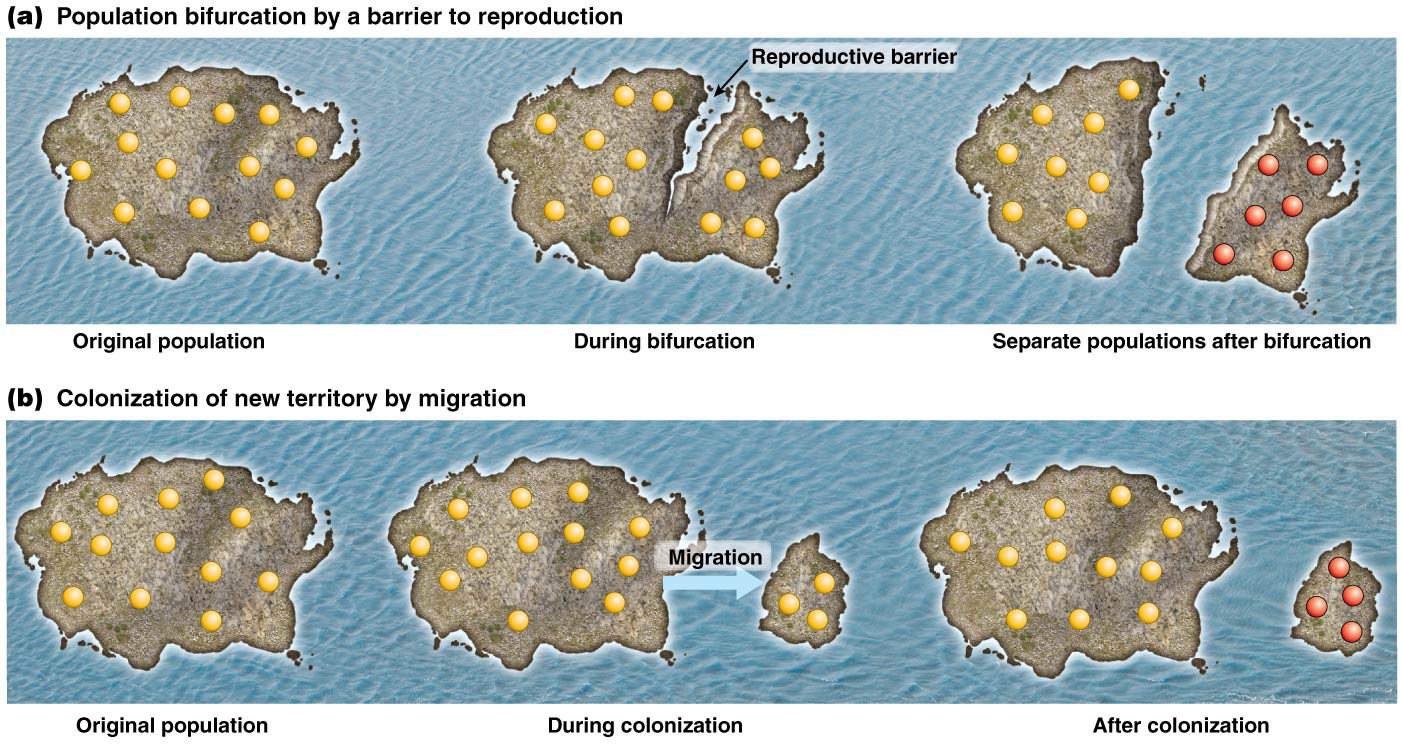 46
© 2015 Pearson Education, Inc.
Diversification of Drosophila Species on Hawaiian Islands
Bonacum and his colleagues examined Drosophila that inhabit the Hawaiian Islands, which were formed volcanically

The most closely related species are found on adjacent islands, and the phylogenetic pattern of species origin corresponds to the emergence of islands

These results support a model of allopatric speciation by colonization
47
© 2015 Pearson Education, Inc.
Figure 22.13 Phylogenetic relationships among Hawaiian Drosophila species.
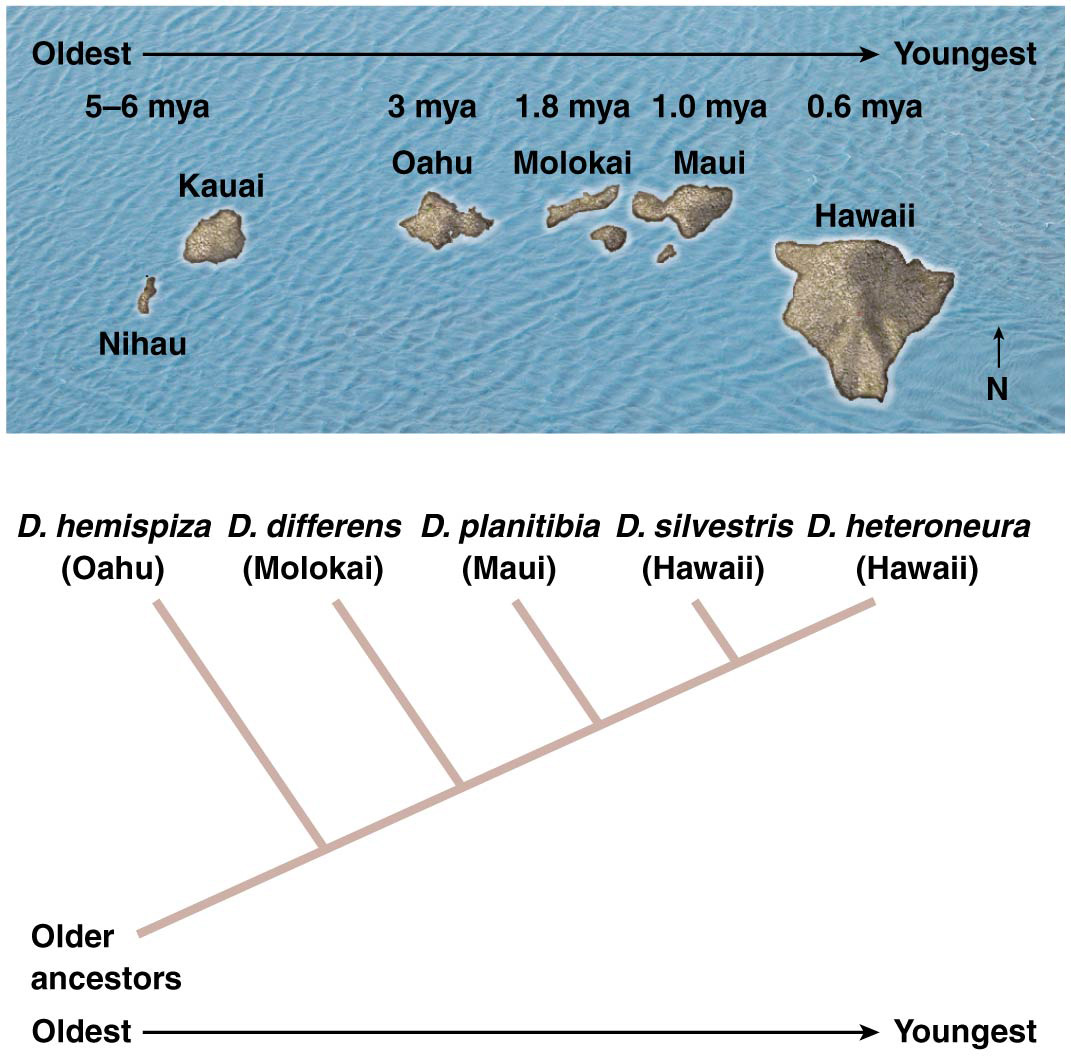 84
© 2015 Pearson Education, Inc.
Sympatric Speciation
In sympatric speciation, populations share a single habitat but are isolated by genetic, behavioral, seasonal or ecosystem-based mechanisms that prevent gene flow

Sympatric species are those that diverge while occupying the same geographic area

For example, animals that develop nocturnal or diurnal patterns of activity are most likely to mate with others with the same pattern
49
© 2015 Pearson Education, Inc.
Adaptation
Adaptation is a process during which chracteristics with highest fitness are selected in the population. Individuals with better characteristics survive and transmit their genes.



 

Adaptation is one of the two main processes that explain the diverse species we see in biology, such as the different species of Darwin’s finches.
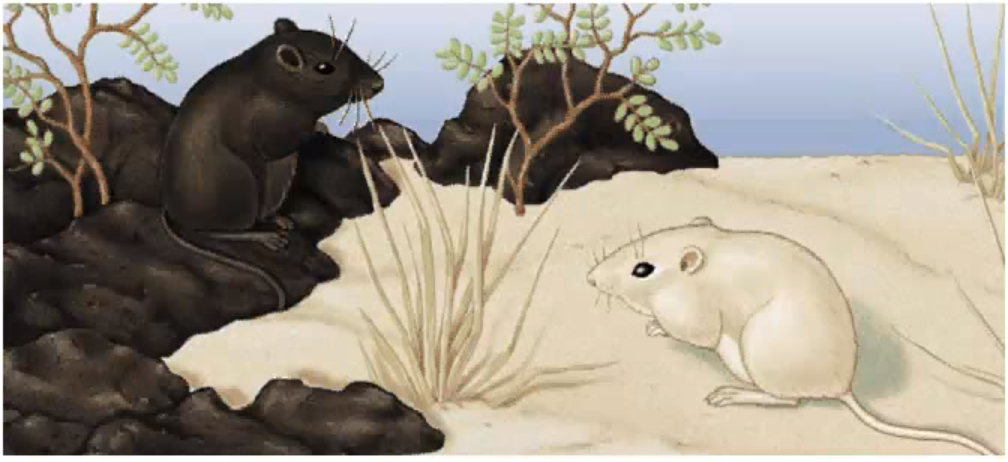 Adaptive Radiation
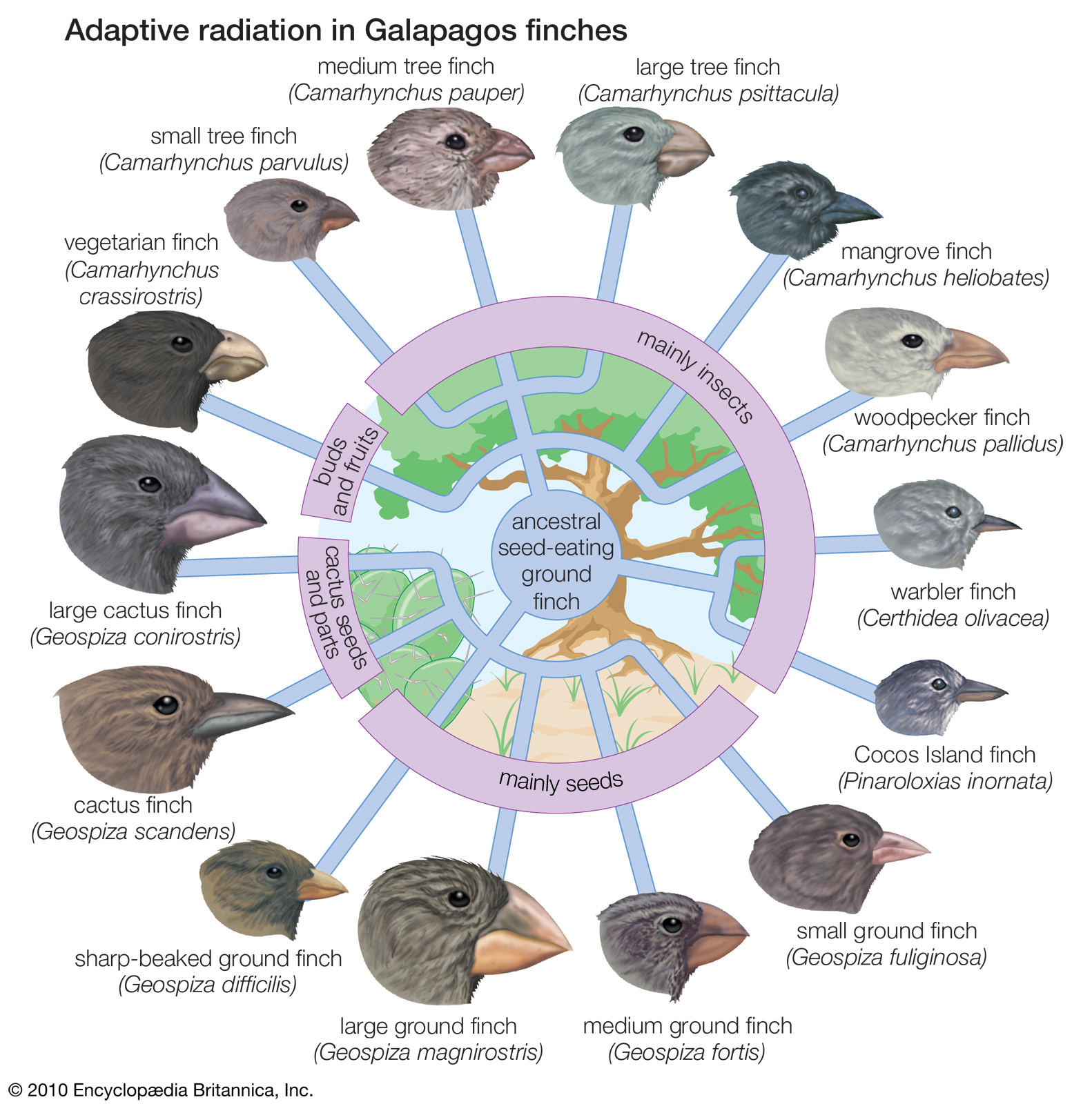 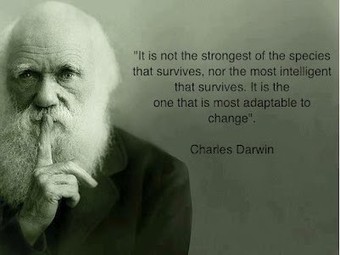 Molecular Evolution Changes Genes and Genomes through Time
Heritable variation that provides the raw material of evolution begins at the molecular level, with changes in DNA sequence and proteins

Molecular evolutionary analysis may be performed in different ways.

Several different molecular markers have been developed in order to quantify genetic differences and changes in populations and species.
Quantify genetic diversity
Genetic data can allow to:
-Determine the amount of genetic diversity and its partition
Measure population differentiation
Estimate inbreeding
Determine the structure of populations
Estimate the effective population size
Reconstruct historical events
Determine relationship among populations and species
Identify target of selection and adaptation
Genetic markers: from band pattern variation to DNA sequences and SNPs  and whole genome
Microsatellite
AFLP
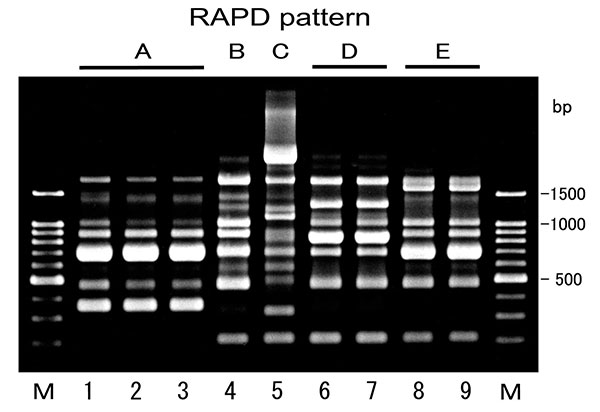 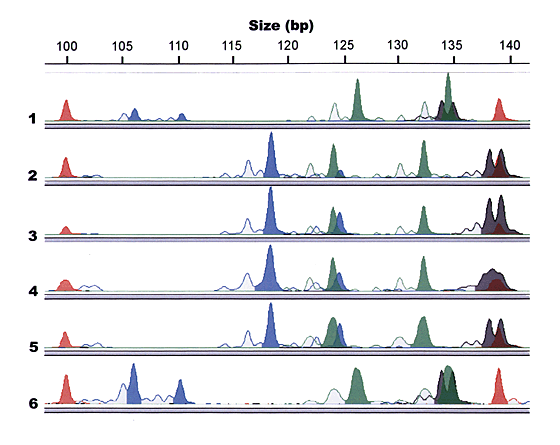 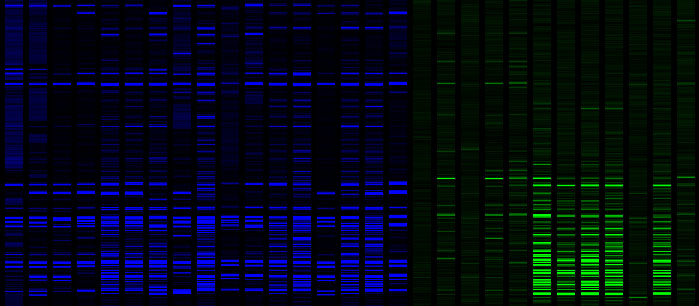 DNA sequence and SNPs
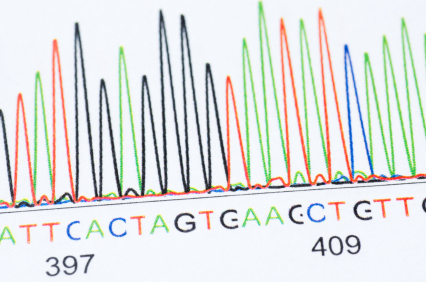 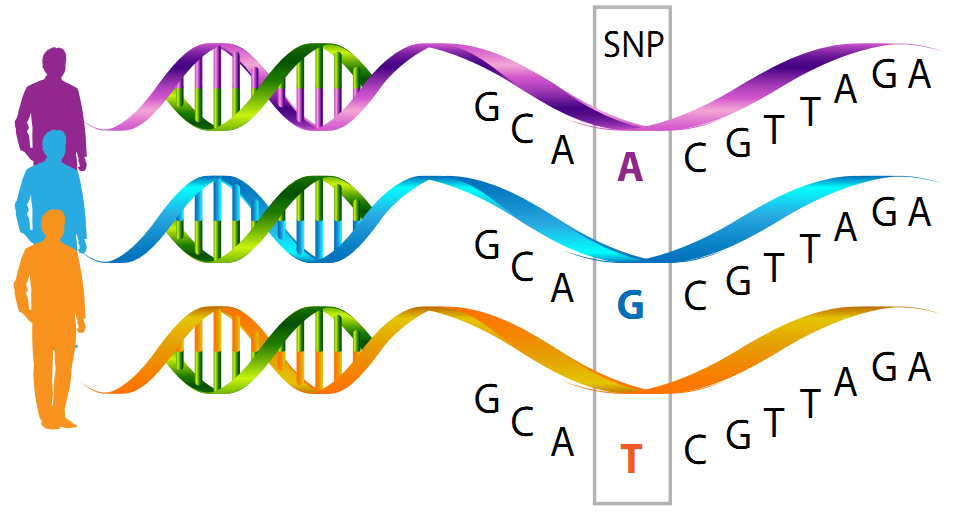 Genomic revolution
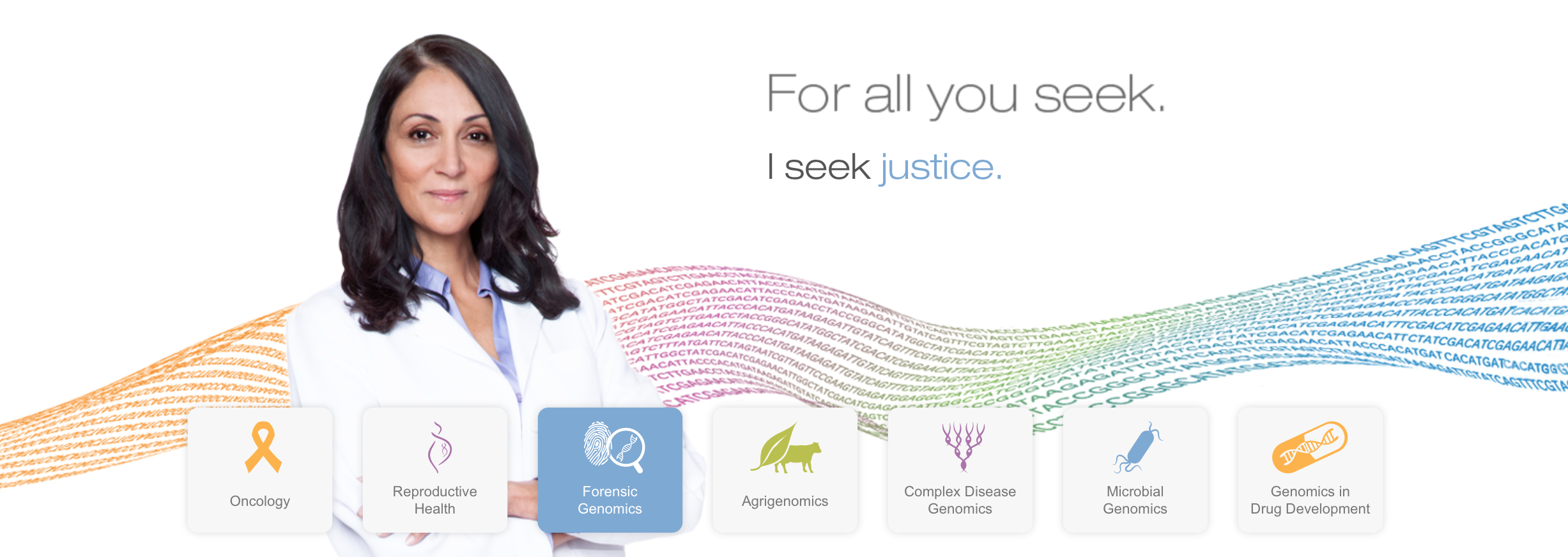 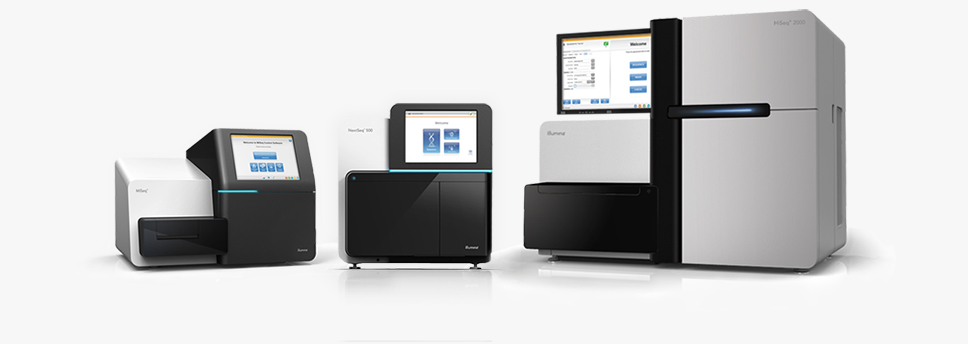 Novel gene Functions
Novel gene function can be obtained in different ways:
Functional changes in the protein coding sequence
Changes in the regulatory region controlling the expression of the gene
Duplication and divergence
Vertebrate Steroid Receptor Evolution
New molecular functions arise due to natural selection of favorable mutations

For vertebrate steroid receptors (SRs), an ancestral receptor with a single original function duplicated and diversified (mutated) to produce new genes and proteins
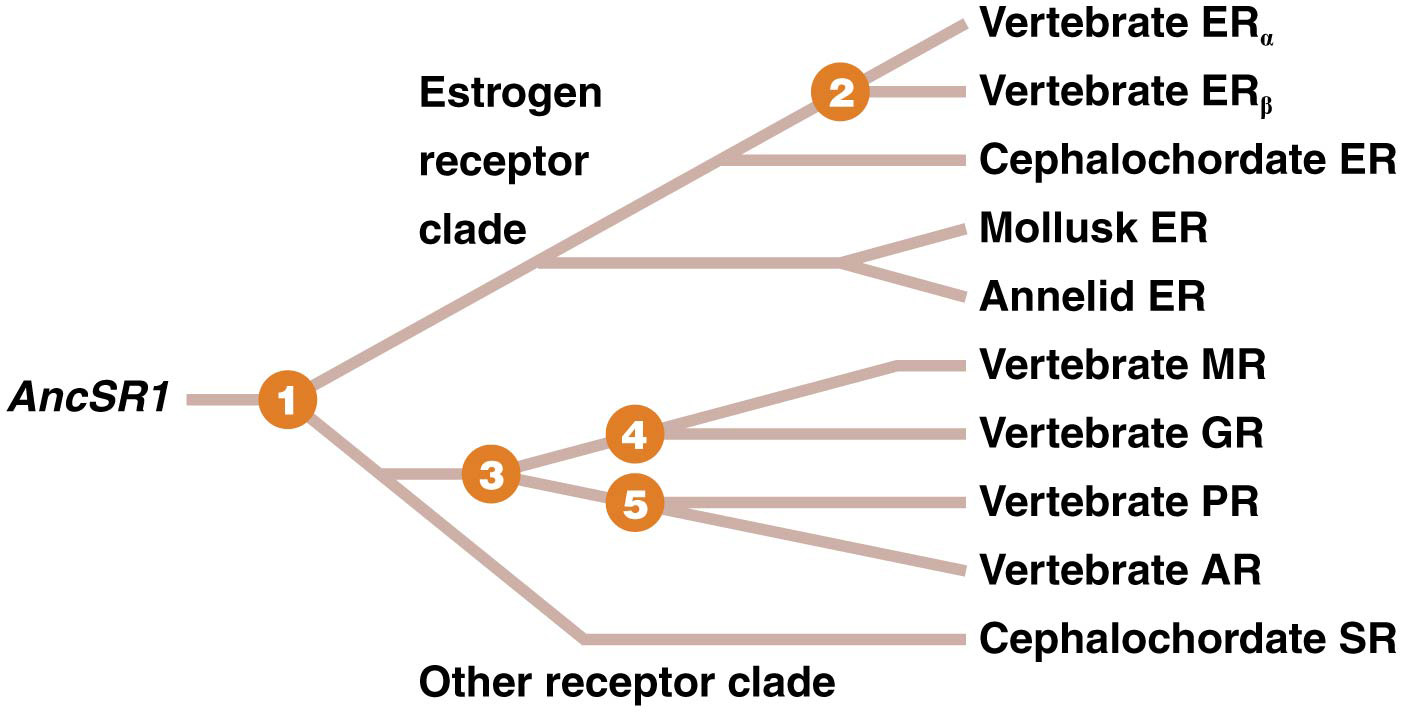 The Evolution of Novelty
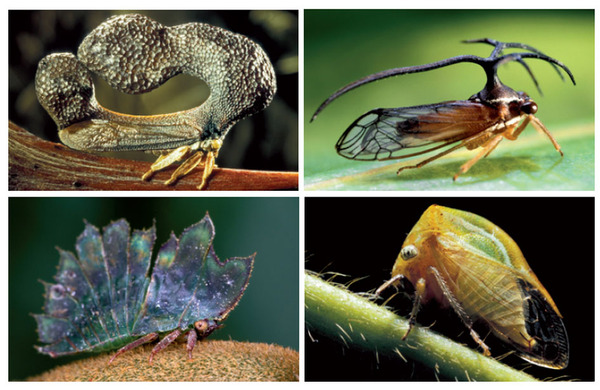 The Evolution of Novelty
As animals have adapted to diverse habitats they have evolved
many new and different kinds of body parts. One of the
major outstanding questions in evolutionary biology is: What
kinds of mechanisms underlie the origin of morphological novelties?


Changes in gene expression during animal development are largely responsible for the evolution of morphological diversity.

Very different forms are generated by similar sets of developmental
genes, and a large body of empirical, comparative studies have led
to the general consensus that divergence in the expression and
regulation of toolkit genes and the genes they control largely
underlies morphological diversity
The Evolution of Novelty
Different novel structure have usually a common origin and similar developmental genes. The difference is the regulation of such genes = gene regulatory evolution.
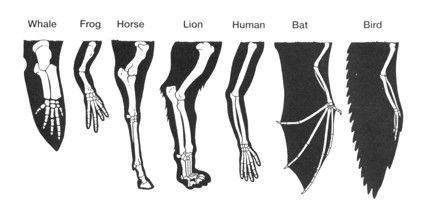 Coevolution
When changes in at least two species' genetic compositions reciprocally affect each other’s evolution, coevolution has occurred.

There is evidence for coevolution at the level of populations and species. 

Coevolution can occur at many biological levels: it can be as microscopic as correlated mutations between amino acids in a protein or as macroscopic as covarying traits between different species in an environment.
Convergent Evolution
Natural selection favors the most fit organism in a given environment

Convergent evolution results from identical or nearly identical mutant alleles that evolve independently and are similarly favored in separate populations (e.g., wings in birds and wings in bats)
A classic example of morphological coevolution
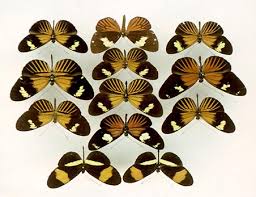 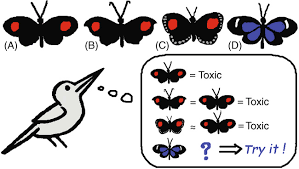 An example of a modern population genetics (genomics) study
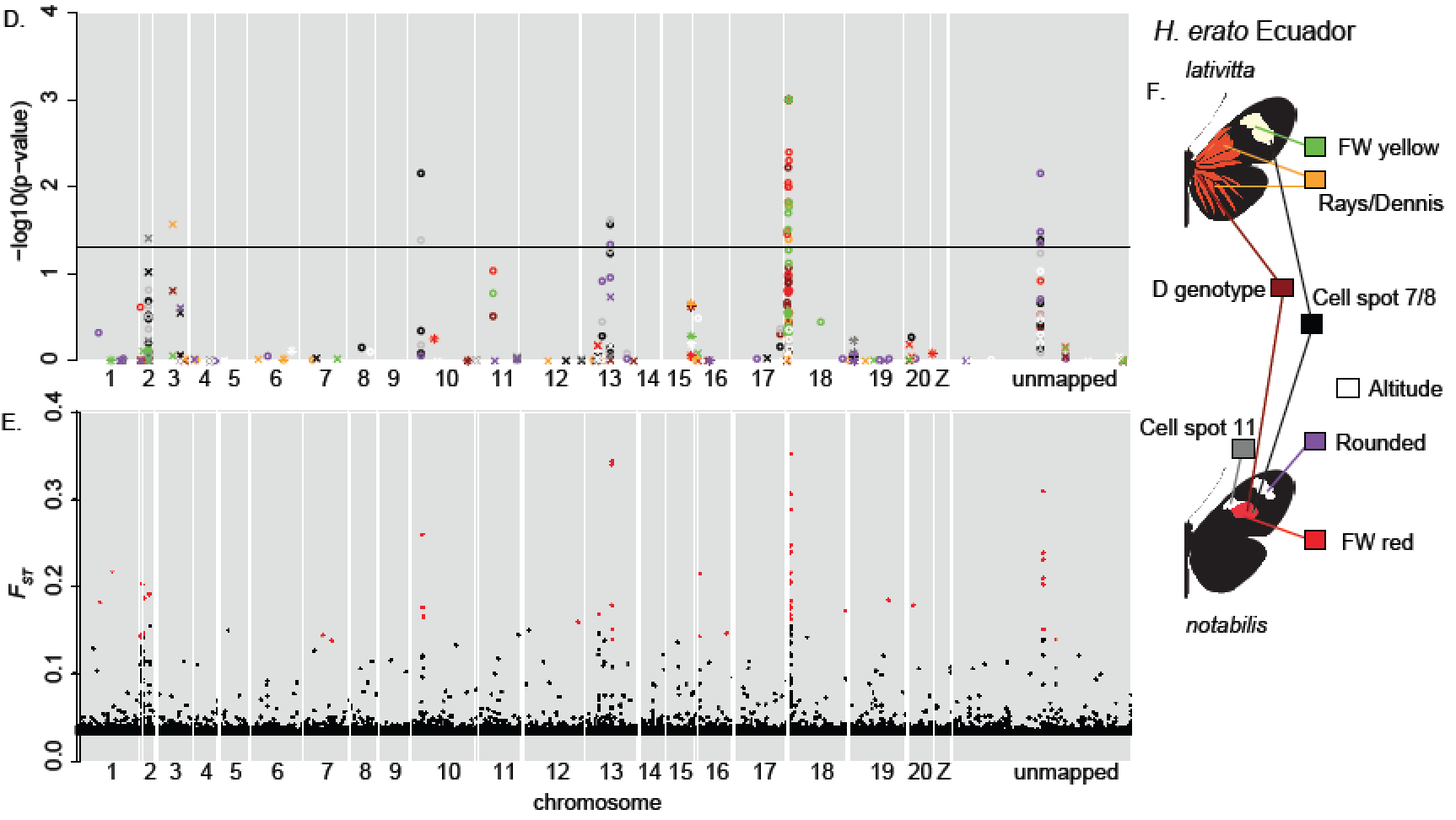 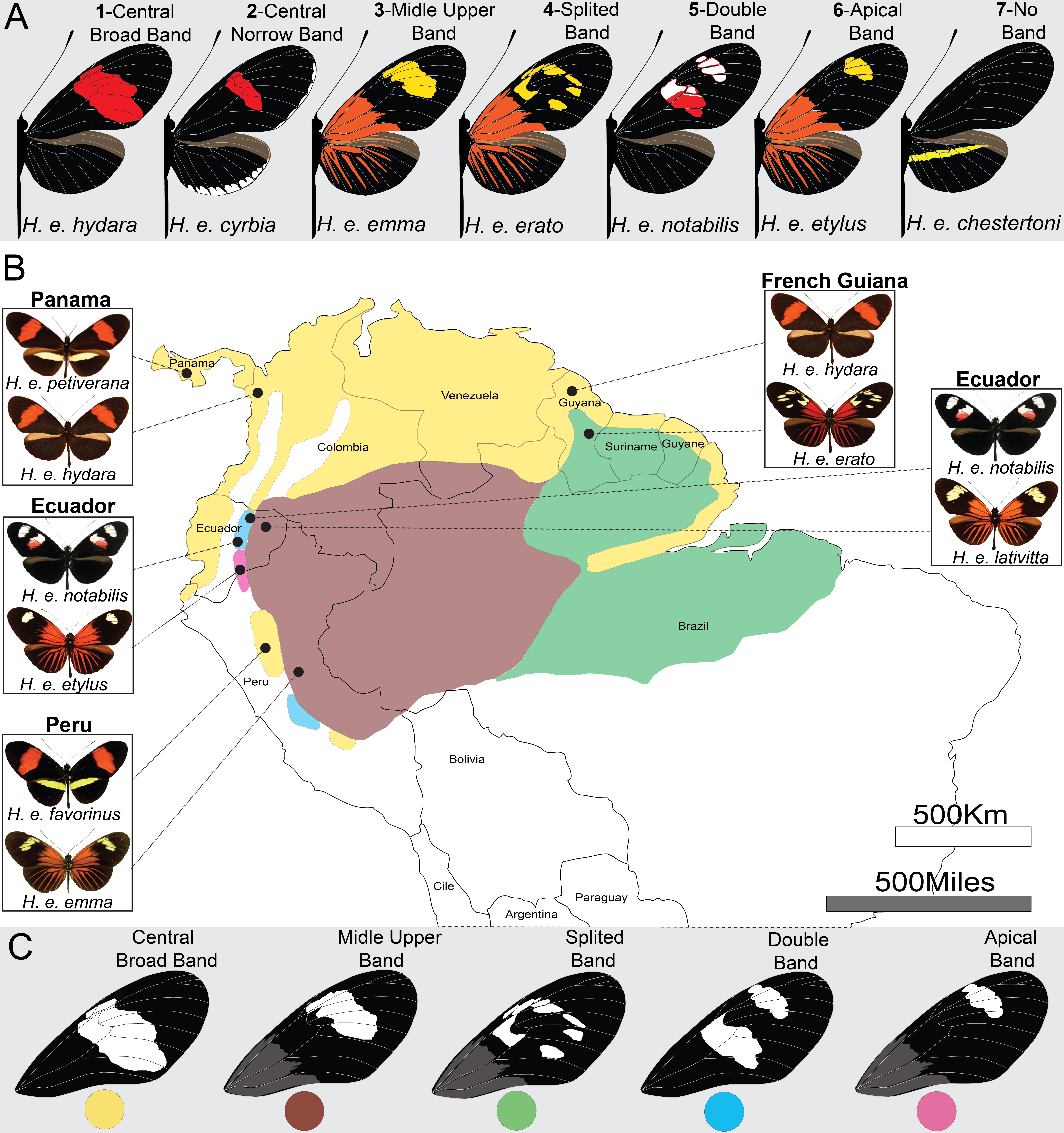 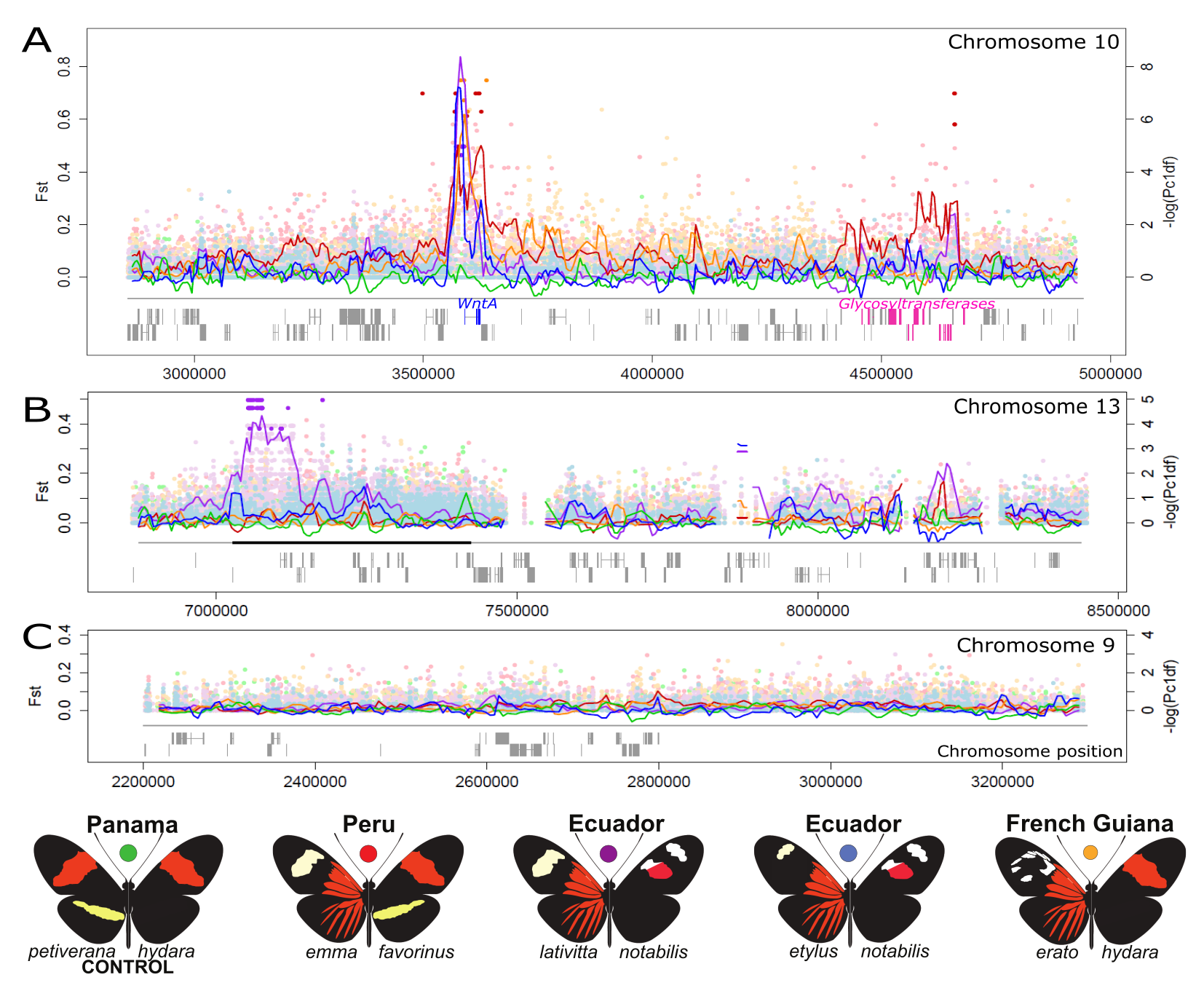 An example of a modern population genetics (genomics) study
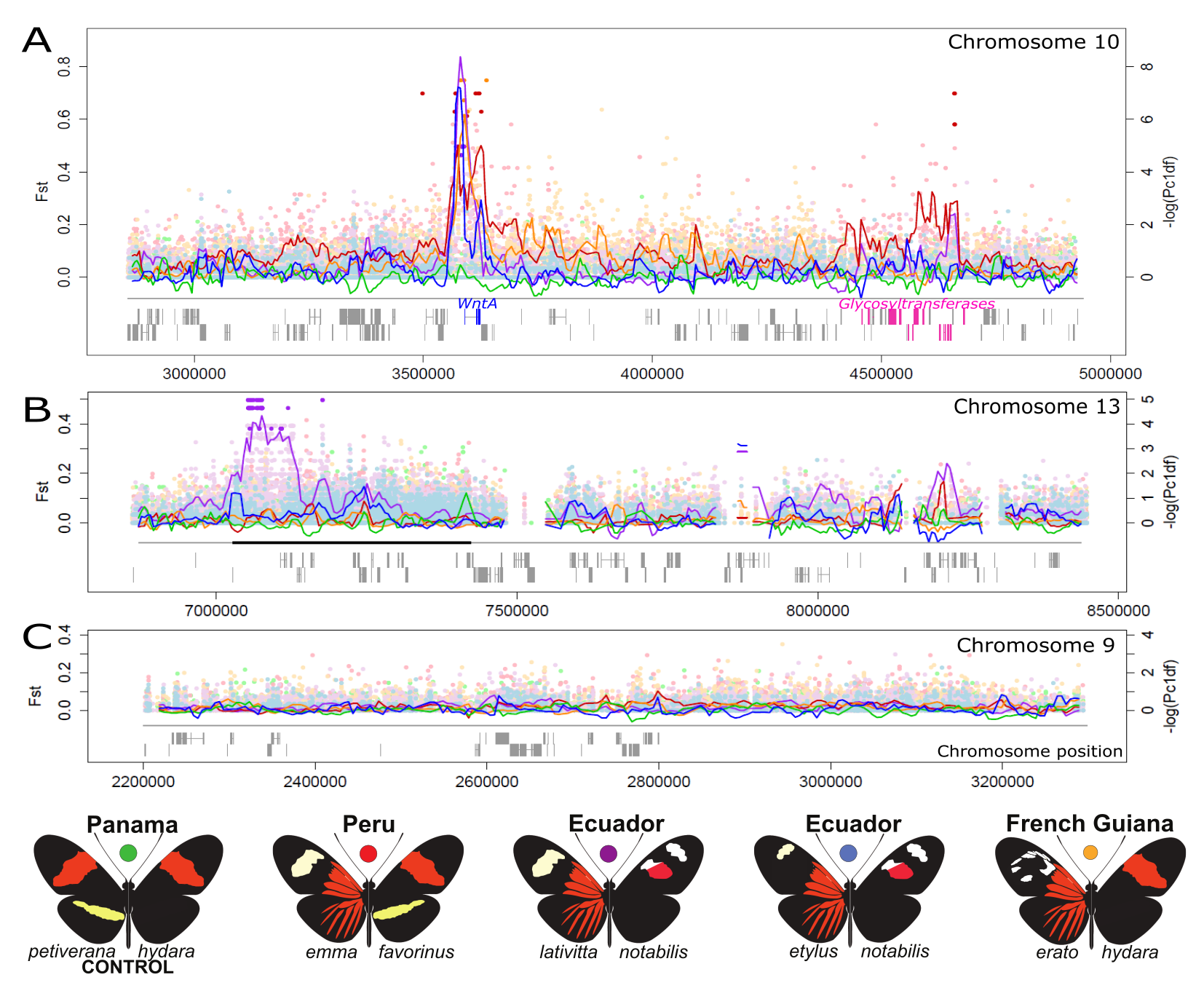 An example of a modern population genetics (genomics) study
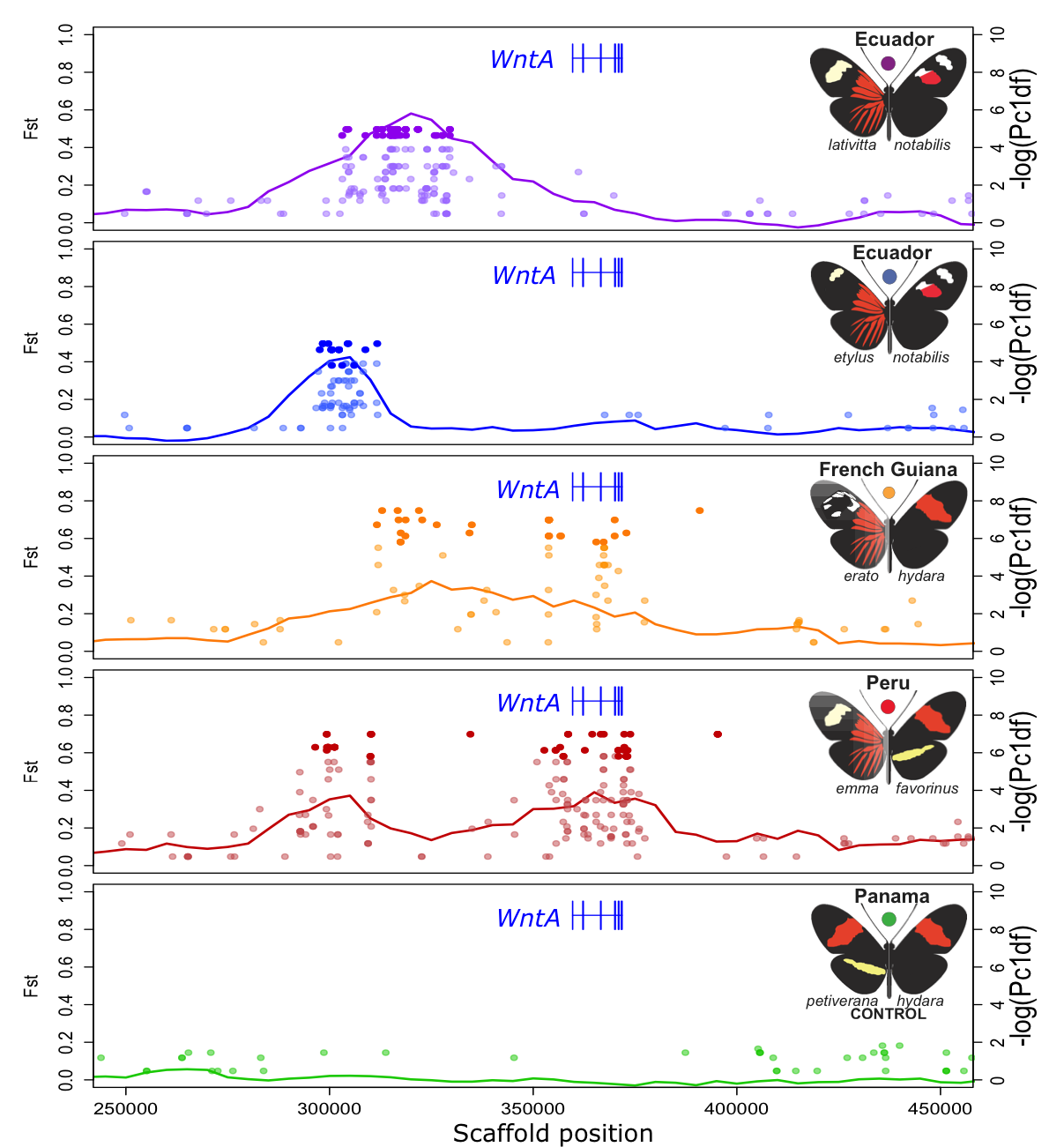 An example of a modern population genetics (genomics) study
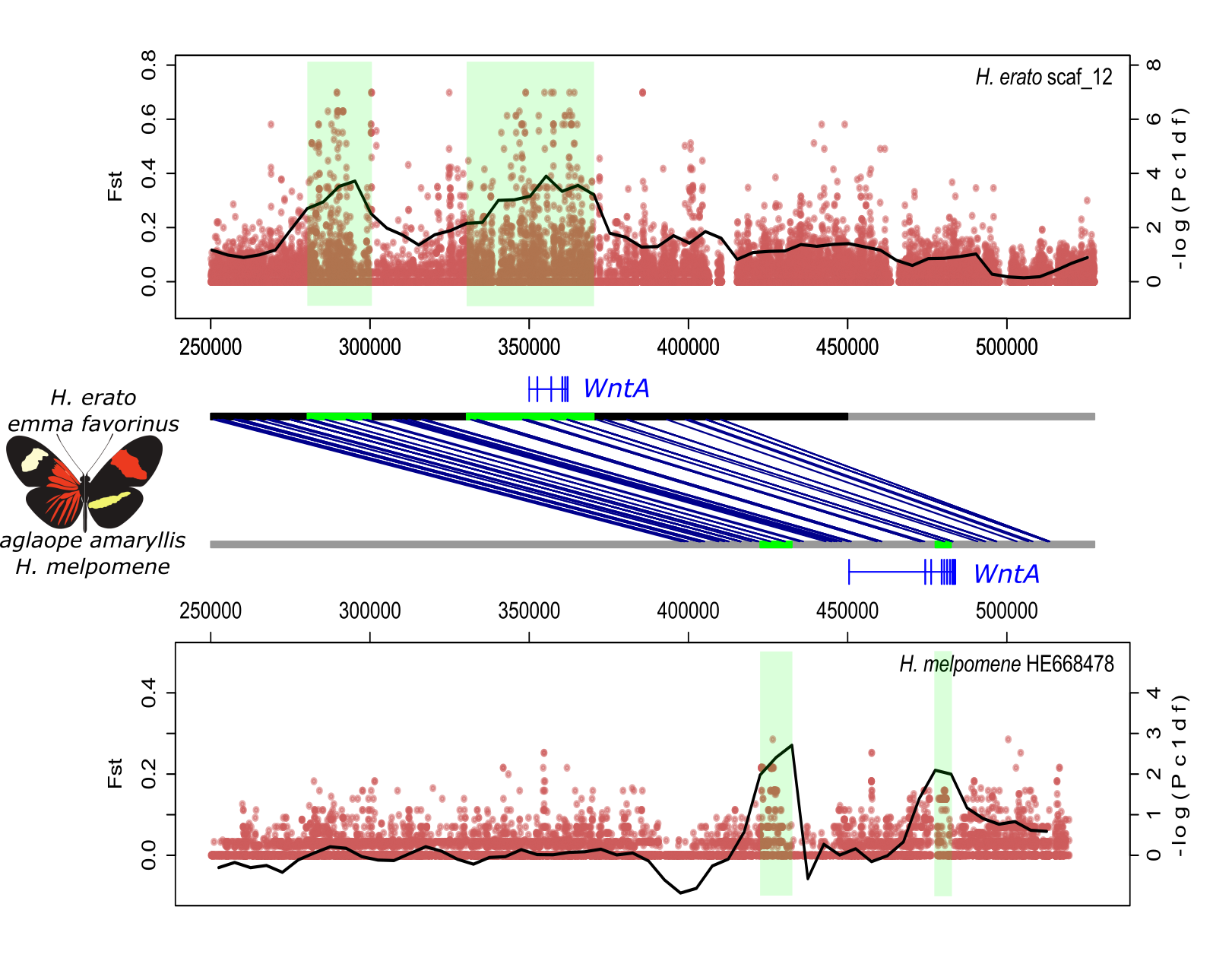